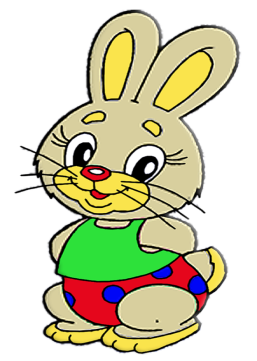 Фото-презентация  условий осуществления образовательной деятельности  МБДОУ детский сад комбинированного вида № 19 «Зайчик»
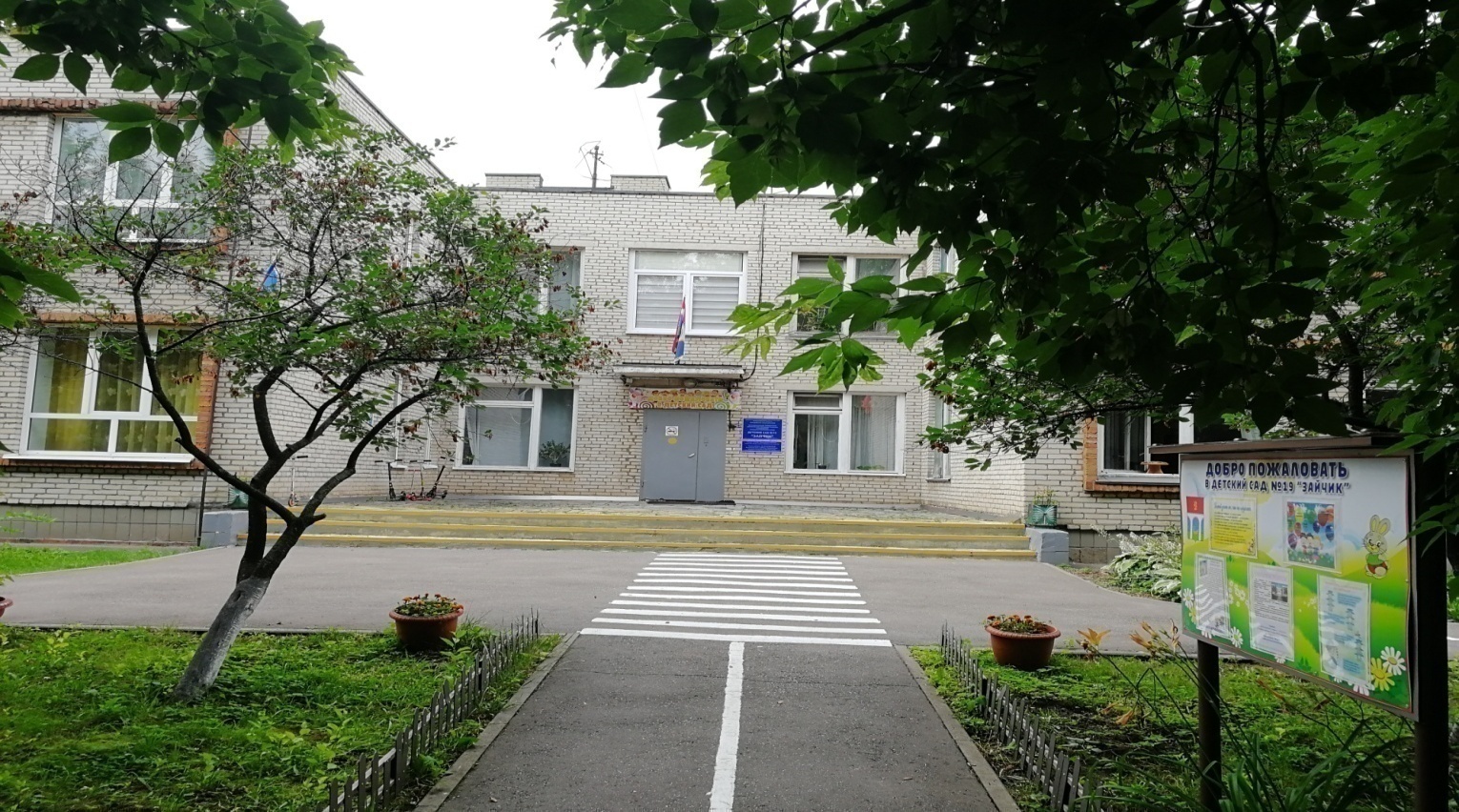 муниципальное бюджетное дошкольное образовательное учреждение детский сад комбинированного вида №19 «Зайчик»ИНН: 5029100399141008Регион: Московская область г.о. МытищиУлица: Щербакова Дом: д. 4ААдрес сайта: http://mbdou19.edummr.ru/
Открытость и доступность информации об образовательной организации  1. Соответствие информации о деятельности образовательной  организации, размещенной на информационных стендах, ее содержанию и порядку (форме), установленных нормативными правовыми актами. 2. Соответствие информации о деятельности образовательной организации, размещенной на официальном сайте, ее содержанию и порядку (форме), установленным нормативными правовыми актами. 3. Наличие и функционирование на официальном сайте организации информации о дистанционных способах взаимодействия с получателями услуг
Фотографии стендов о размещении данных: - устав, - лицензия на осуществление образовательной деятельности,- информация о закрепленной территории за образовательной организацией,- информация о порядке приема на обучение, - другая информация регламентирующая  организацию и осуществление образовательной деятельности из перечня обязательных документов, подлежащих размещению на официальном сайте ОО, в том числе с указанием ссылки на сайт.
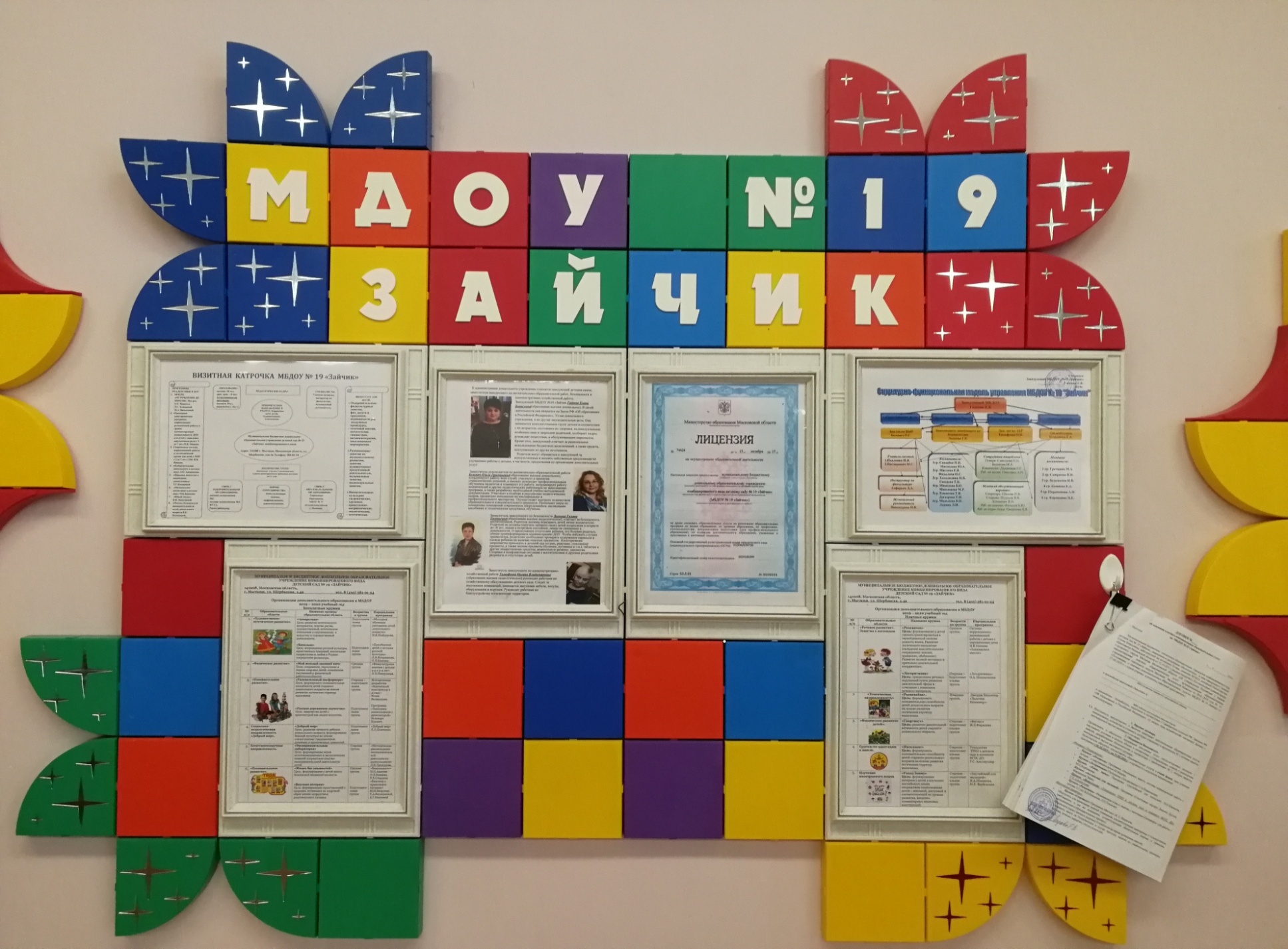 Скриншот раздела сайта с размещением информации в соответствии с 273-ФЗ “Об образовании в РФ”, статья 29  Обязательная информация на сайте ОО: - о дате создания образовательной организации, об учредителе, учредителях образовательной организации, о месте нахождения образовательной организации и ее филиалов (при наличии), режиме, графике работы, контактных телефонах и об адресах электронной почты; - о структуре и об органах управления образовательной организацией; - о реализуемых образовательных программах с указанием учебных предметов, курсов, дисциплин (модулей), практики, предусмотренных соответствующей образовательной программой; - о численности обучающихся по реализуемым образовательным программам за счет бюджетных ассигнований федерального бюджета, бюджетов субъектов Российской Федерации, местных бюджетов и по договорам об образовании за счет средств физических и (или) юридических лиц; - копия устава образовательной организации; - лицензии на осуществление образовательной деятельности (с приложениями); - свидетельства о государственной аккредитации (с приложениями);
СООТВЕТСТВИЕ ИНФОРМАЦИИ О ДЕЯТЕЛЬНОСТИ ОБРАЗОВАТЕЛЬНОЙ ОРГАНИЗАЦИИ, РАЗМЕЩЕННОЙ НА ОФИЦИАЛЬНОМ САЙТЕ, ЕЕ СОДЕРЖАНИЮ И ПОРЯДКУ (ФОРМЕ), УСТАНОВЛЕННЫМ НОРМАТИВНЫМИ ПРАВОВЫМИ АКТАМИ Информация о дате создания  образовательной организации, об учредителе  образовательной организации, о месте ее нахождения и ее филиалов, режиме, графике работы, контактных телефонах и об адресах электронной почты.
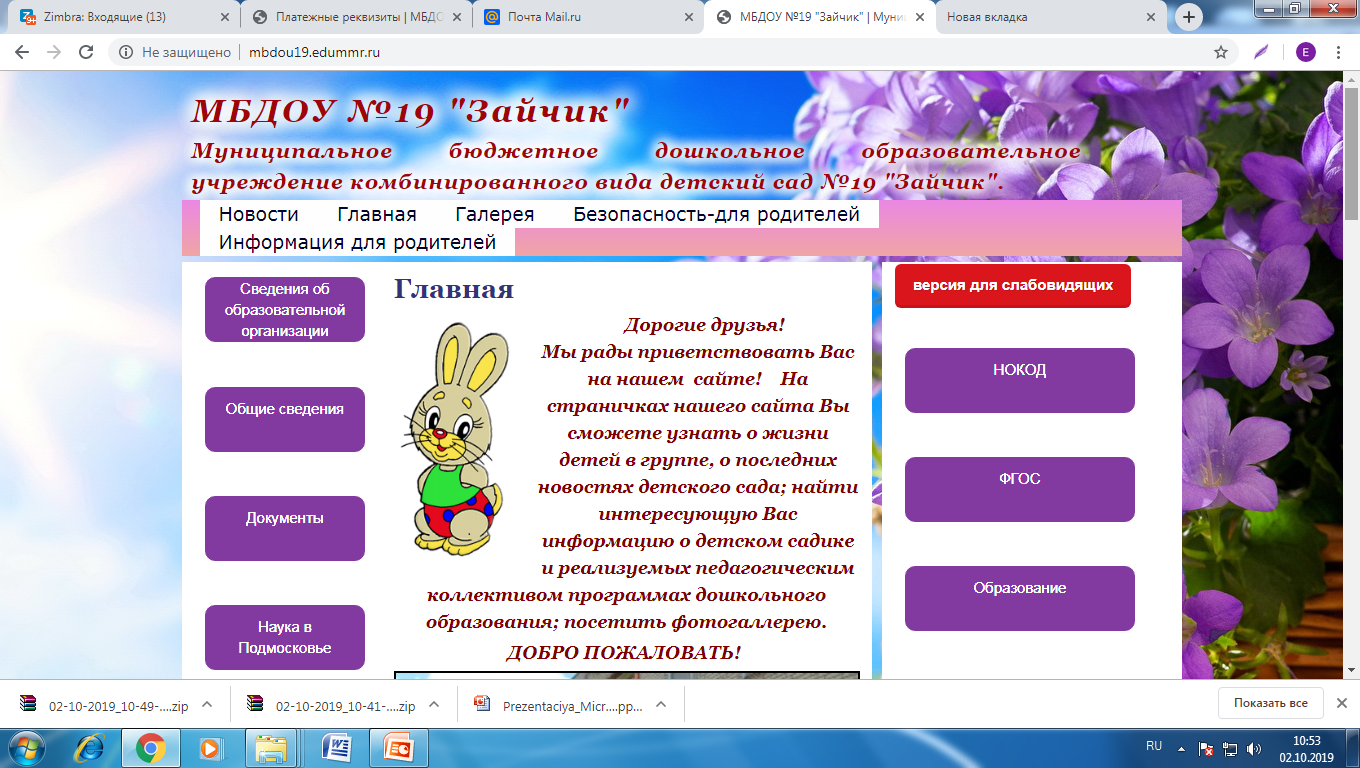 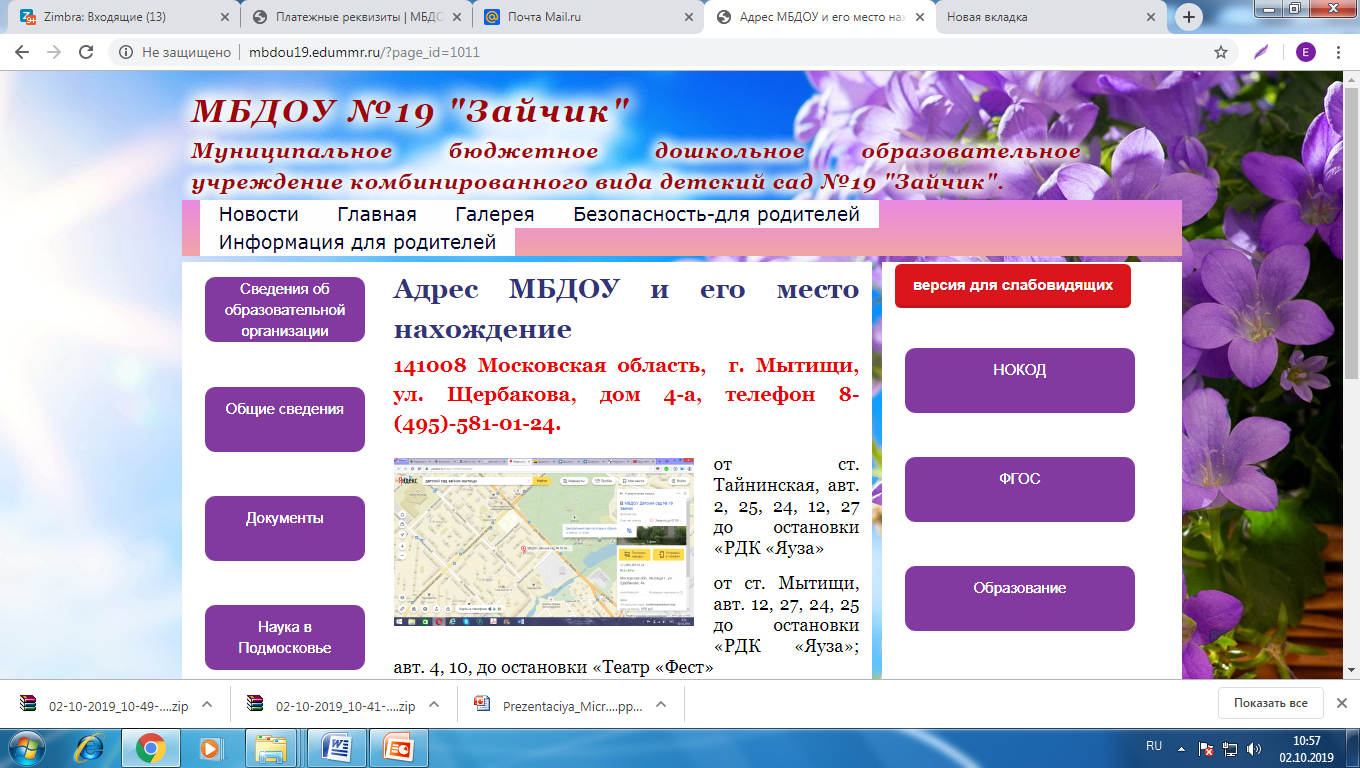 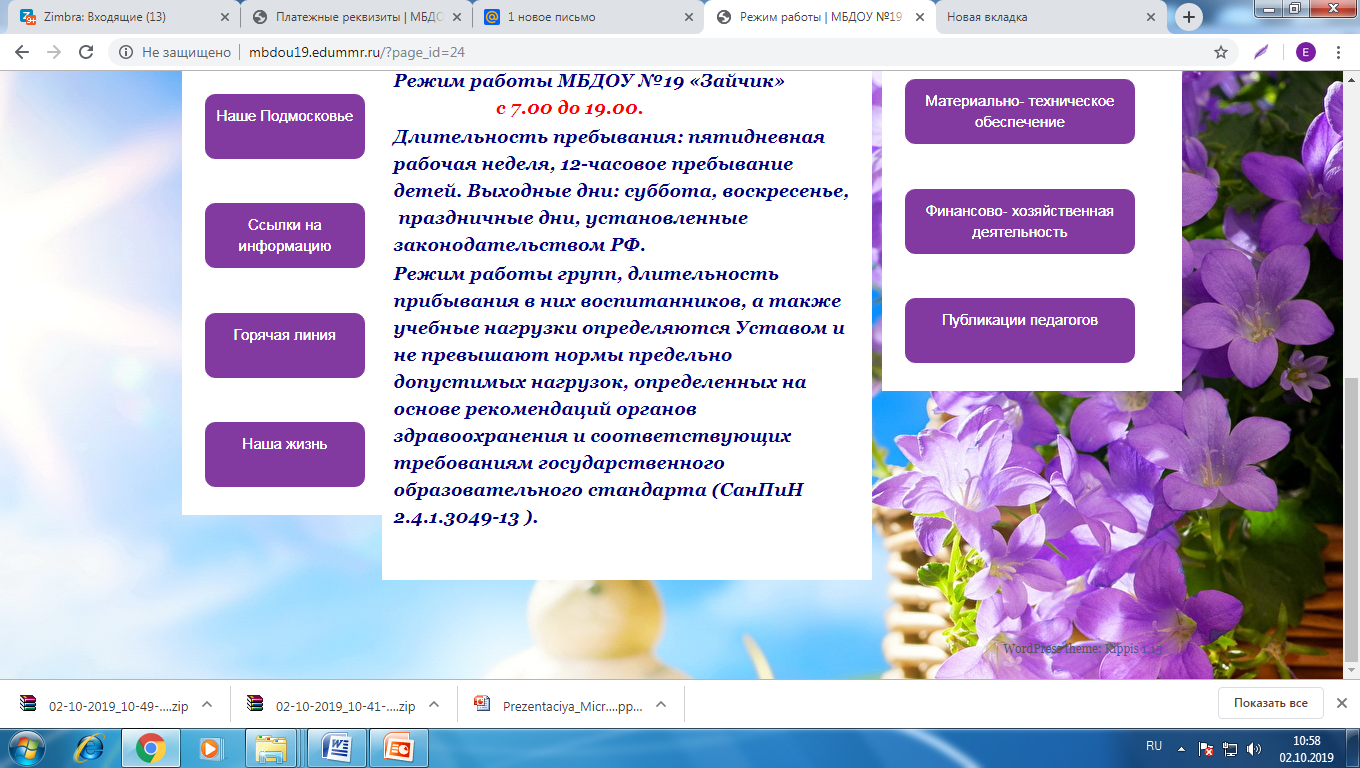 Информация о структуре и об органах управления образовательной организацией
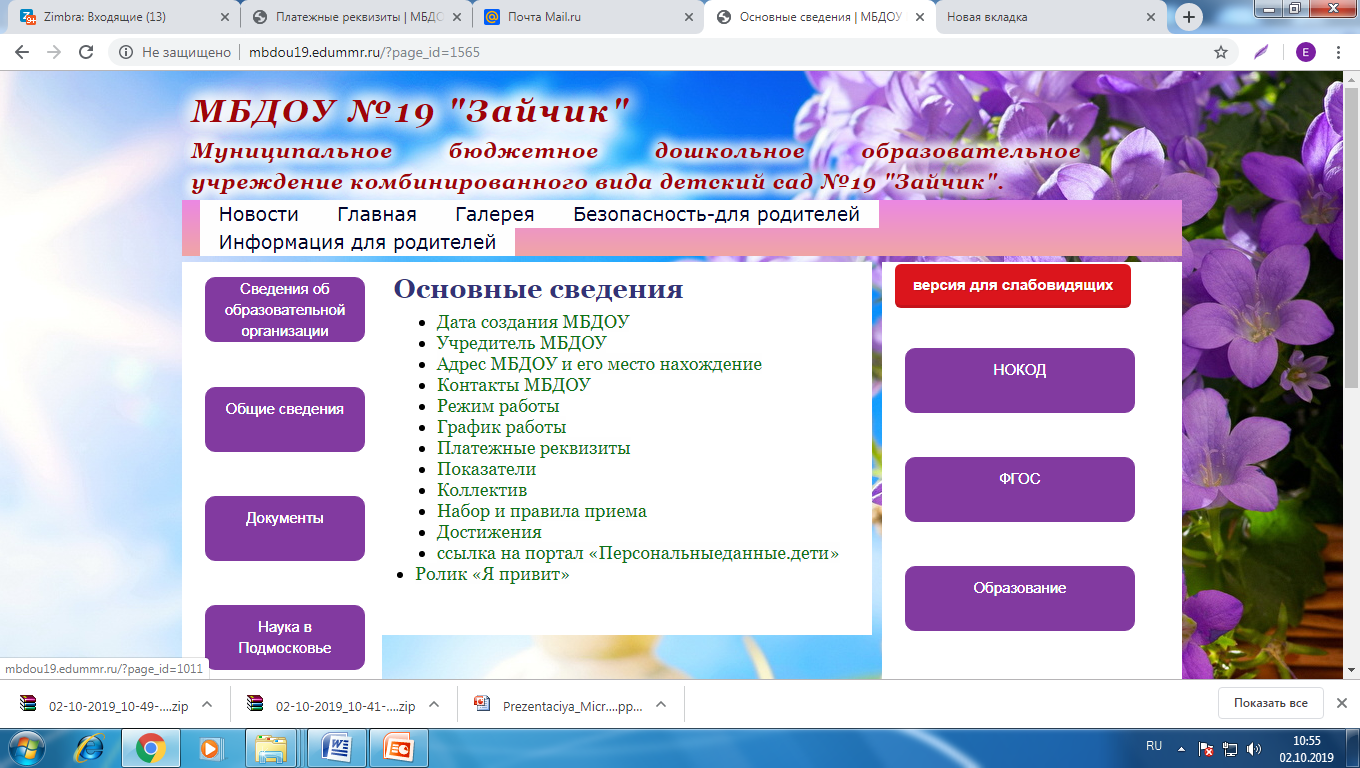 Информация о реализуемых образовательных программах с указанием учебных предметов, курсов, дисциплин, практики, предусмотренных соответствующей образовательной программой.
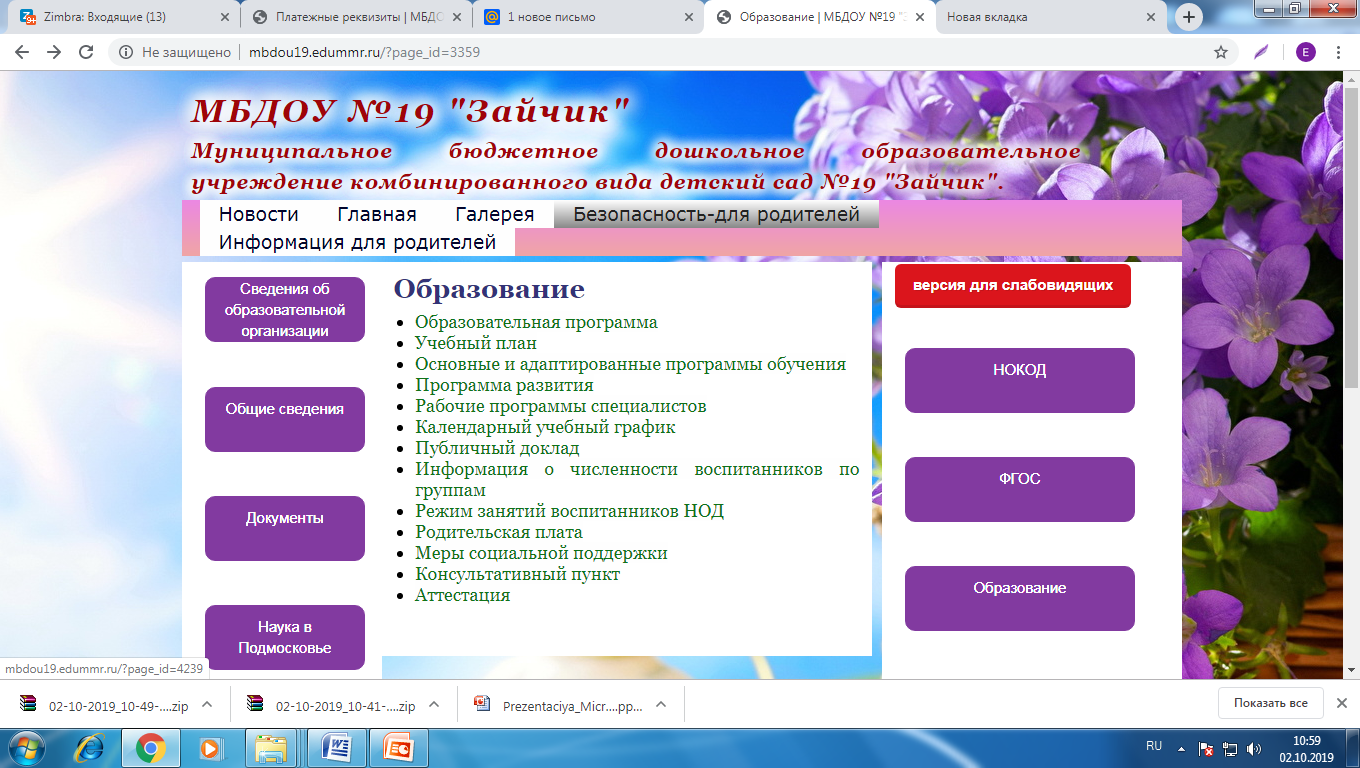 О федеральных государственных образовательных стандартах, об образовательных стандартах
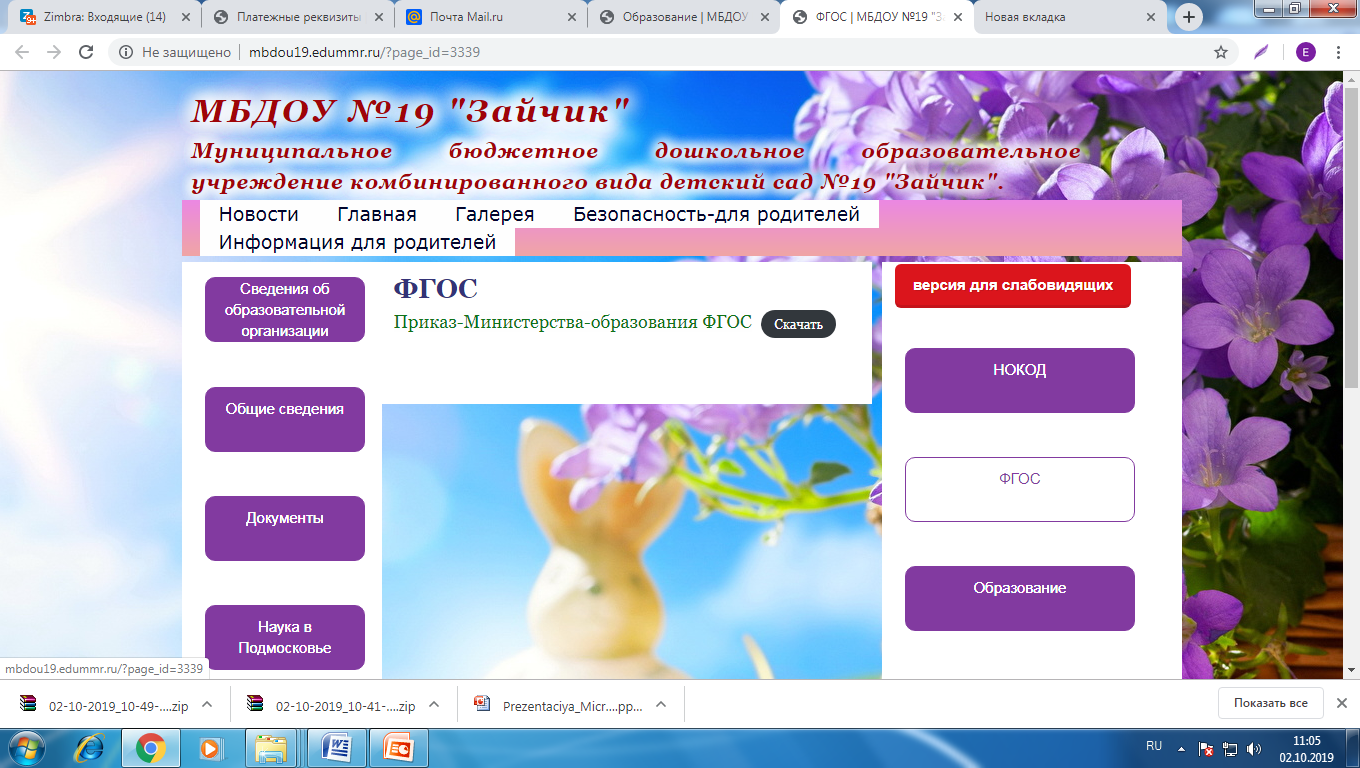 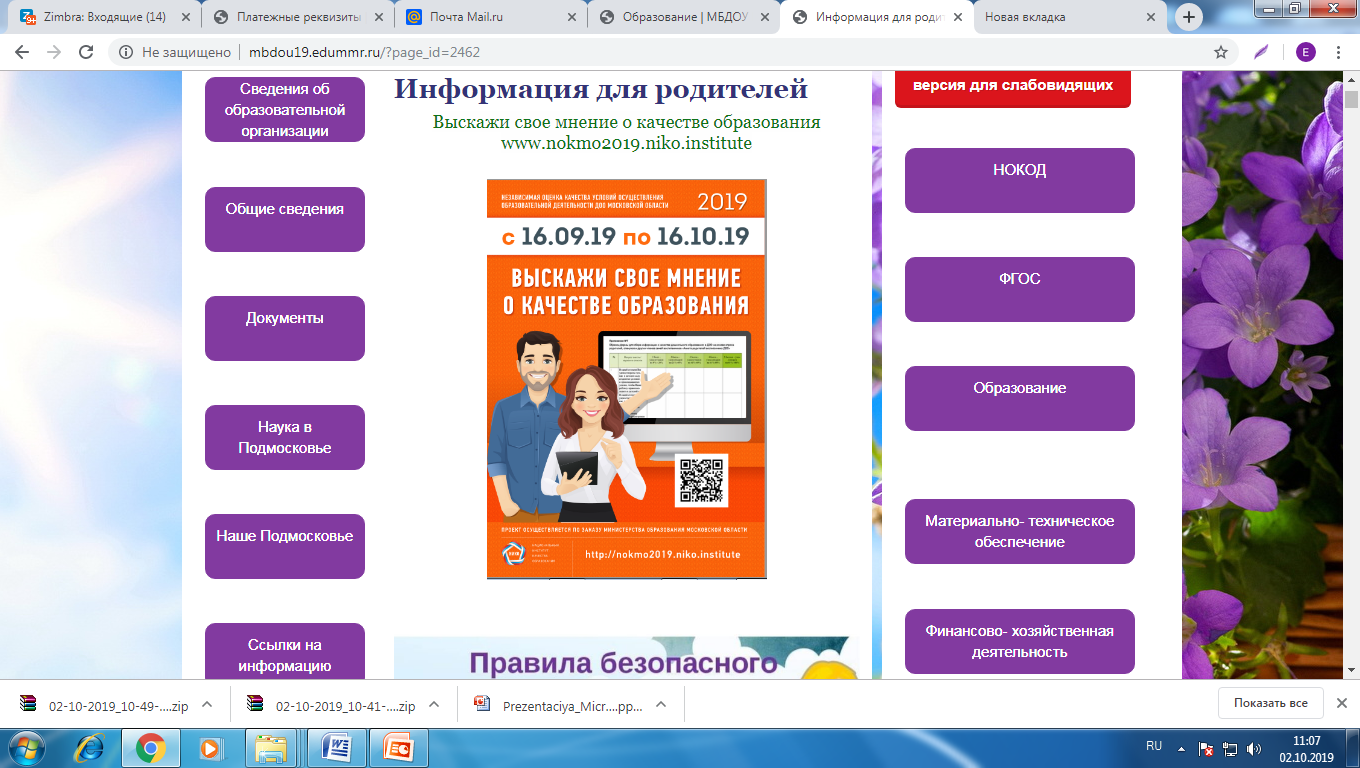 О руководителе образовательной организации, его заместителях О персональном составе педагогических работников с указанием уровня образования, квалификации и опыта работы
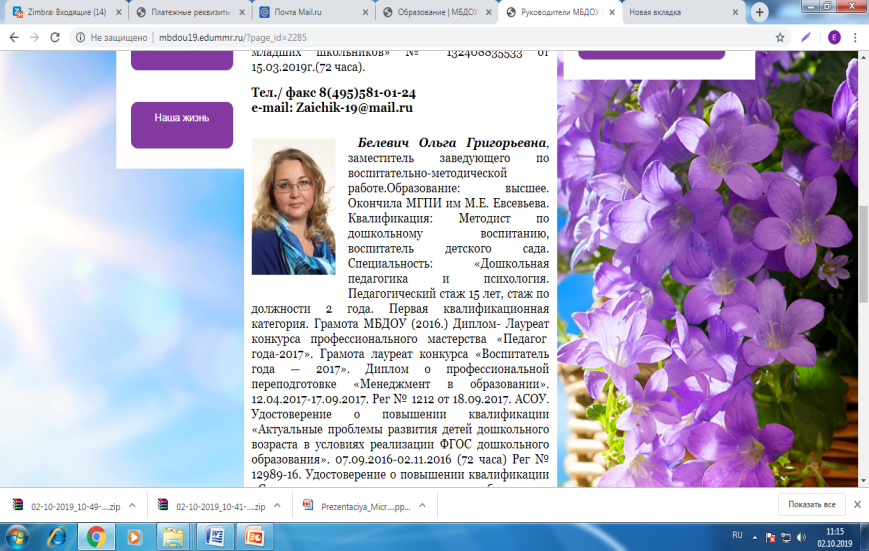 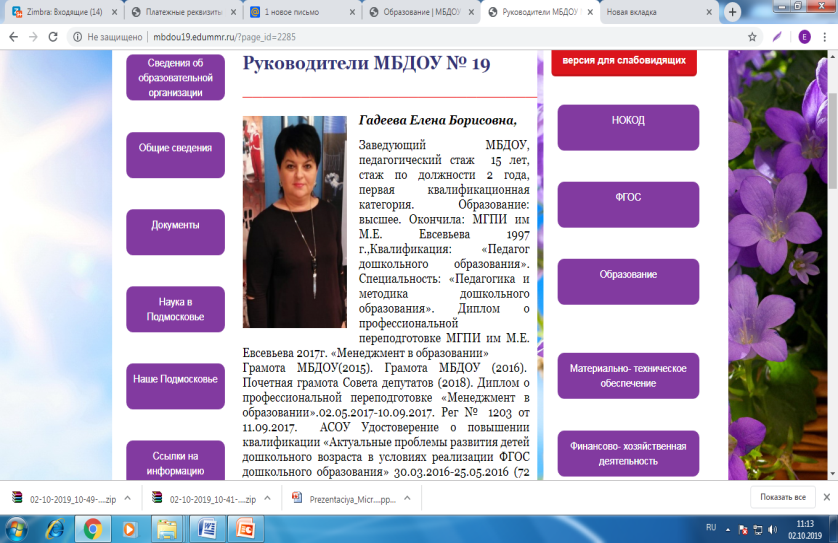 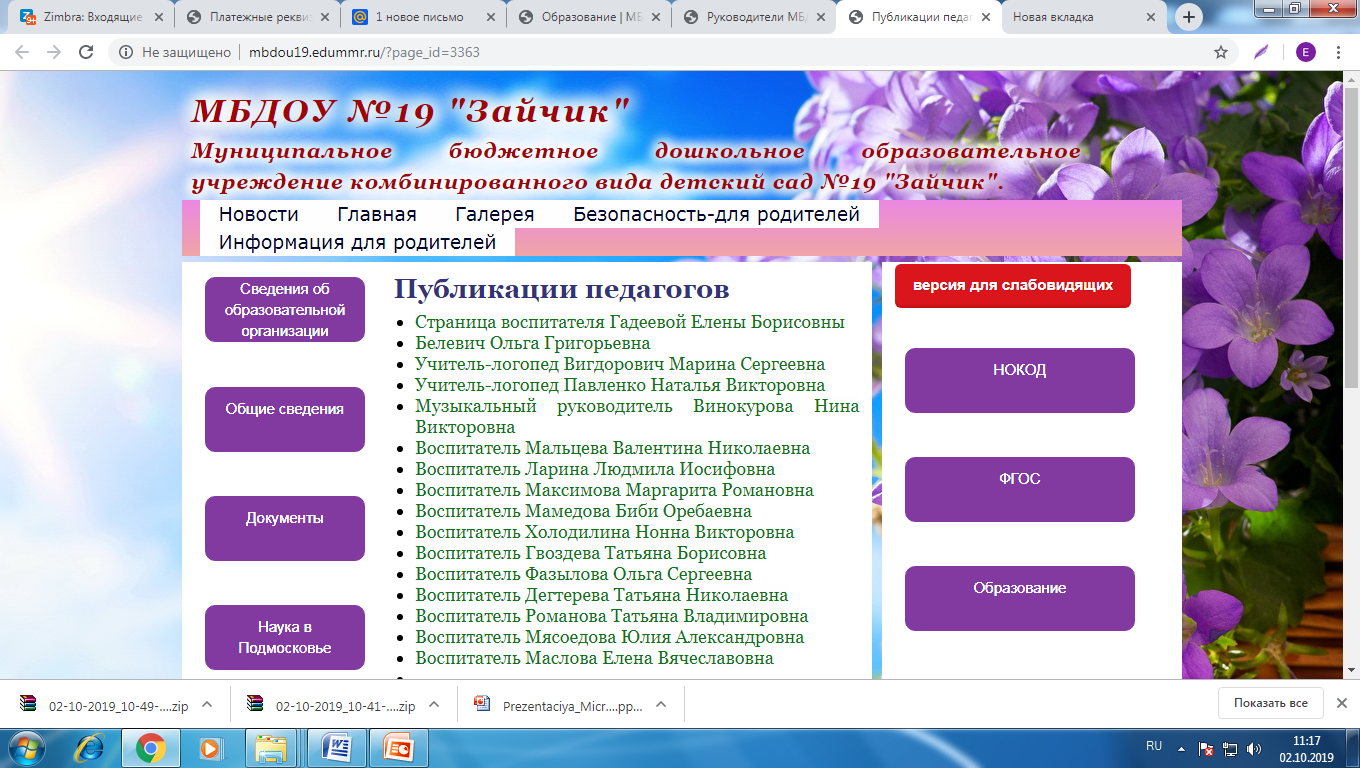 О материально-техническом обеспечении образовательной деятельности
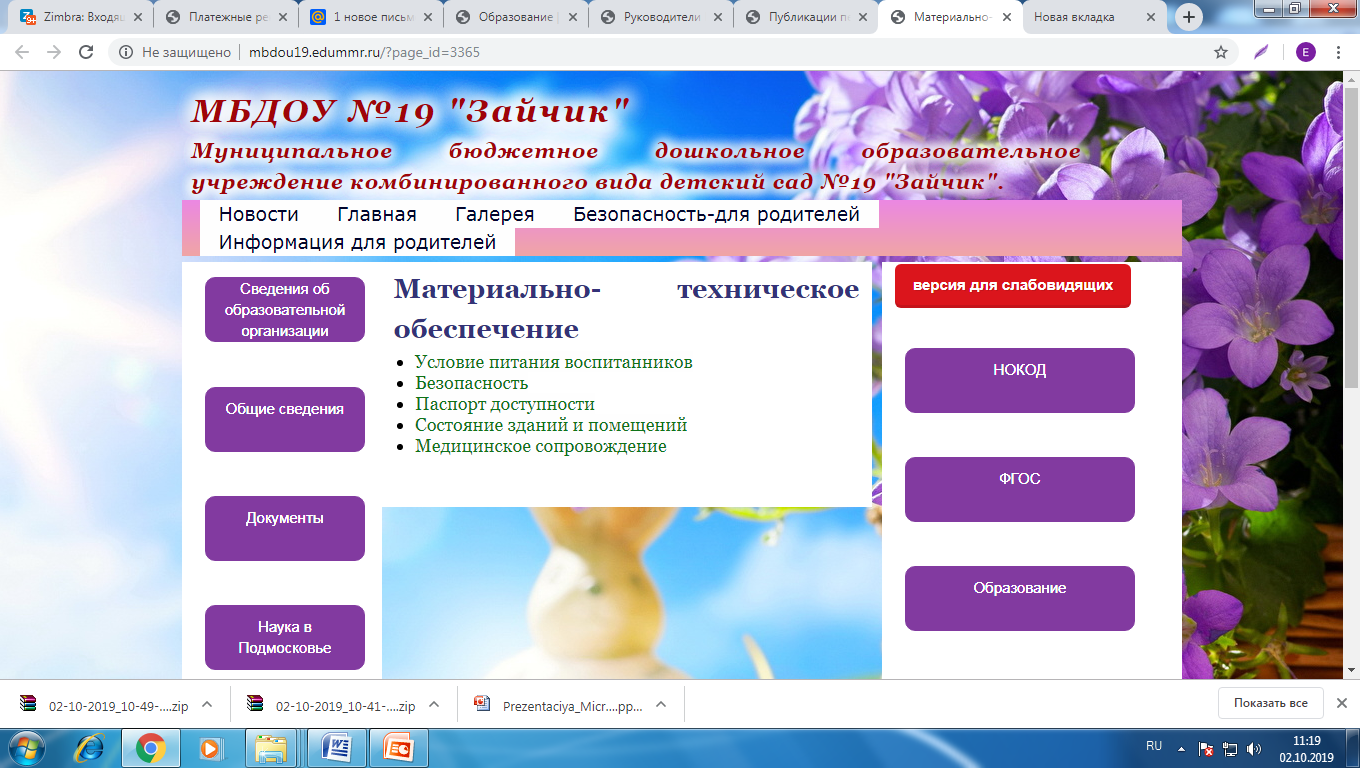 О количестве вакантных мест для приема (перевода)
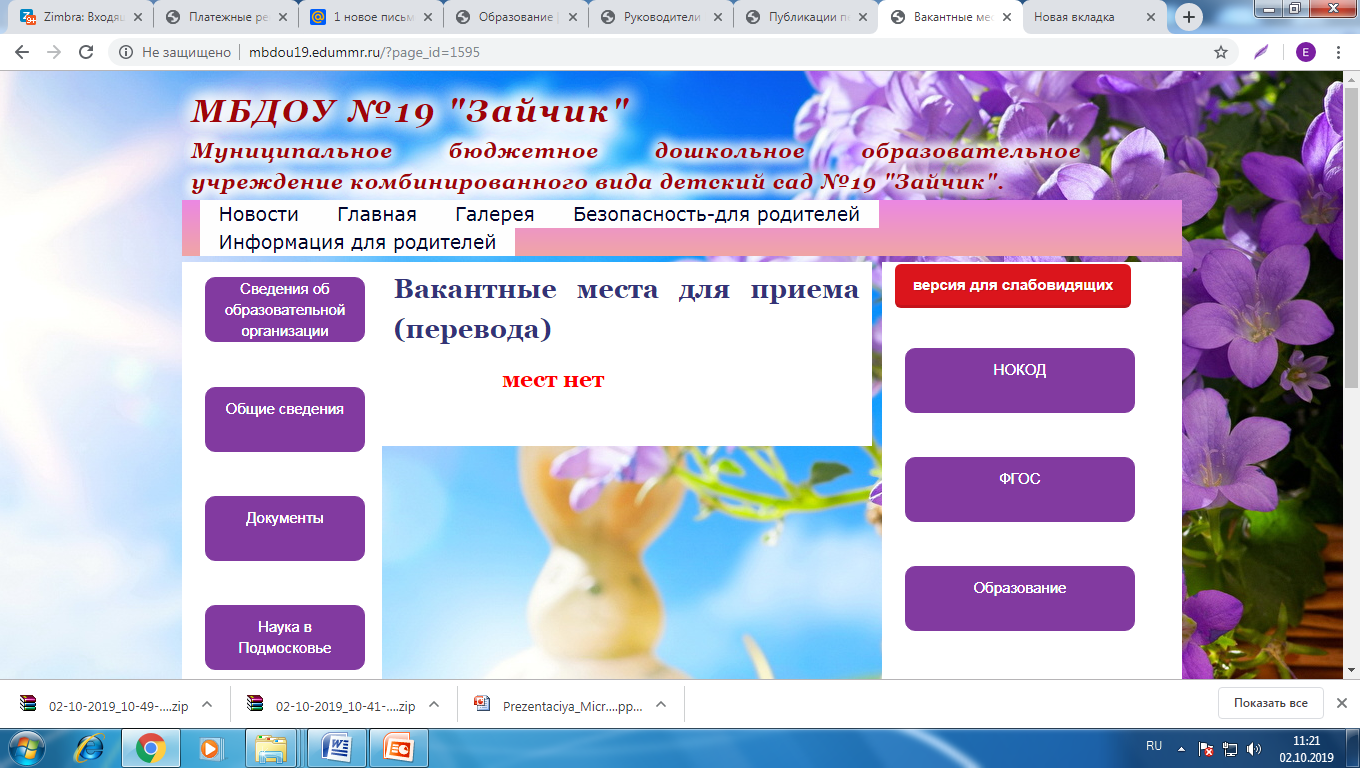 Копии  устава Образовательной организации,  лицензии на осуществление образовательной деятельности (с приложениями), свидетельства о государственной аккредитации, плана ФХД, локальных нормативных актов, предусмотренных частью 2 статьи 30 настоящего Федерального закона, правил внутреннего трудового распорядка, коллективного договора, отчета о результатах самообследования
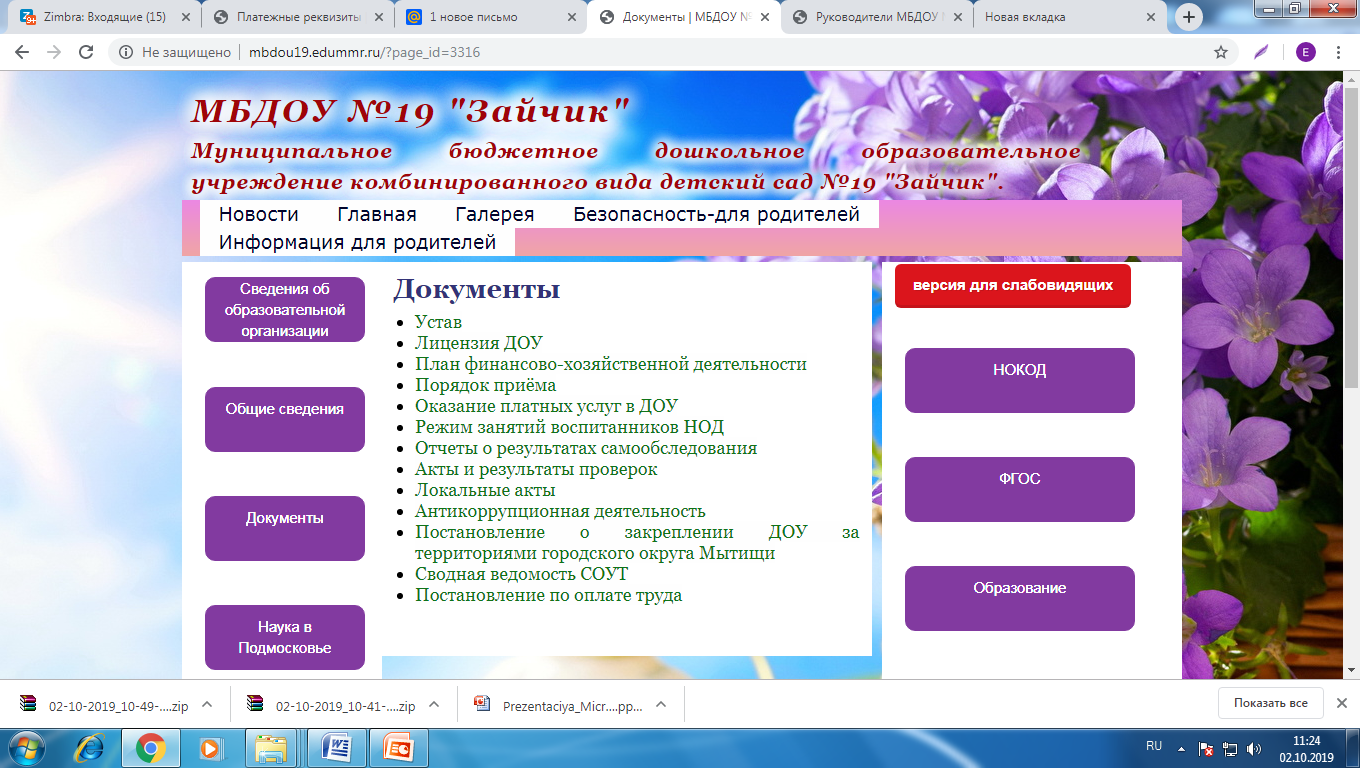 Копии документов  о порядке оказания платных образовательных услуг
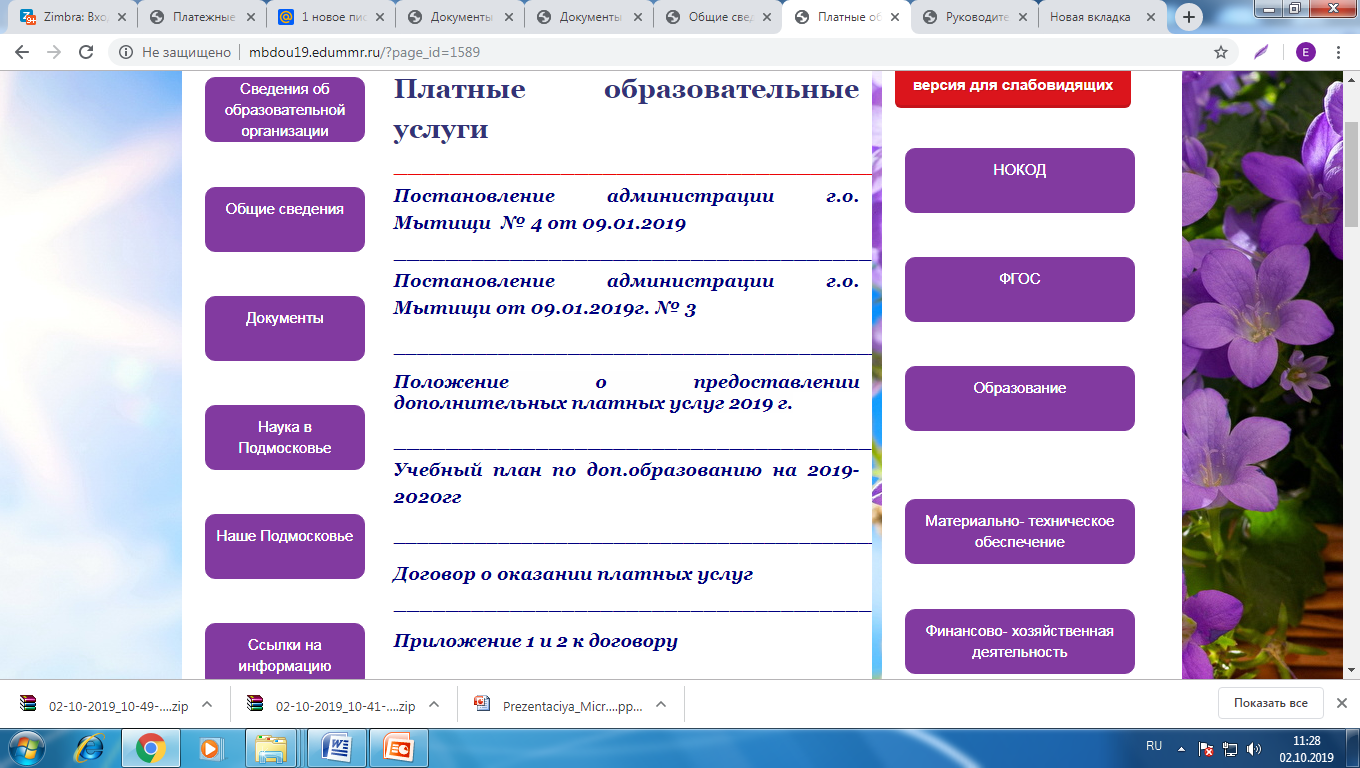 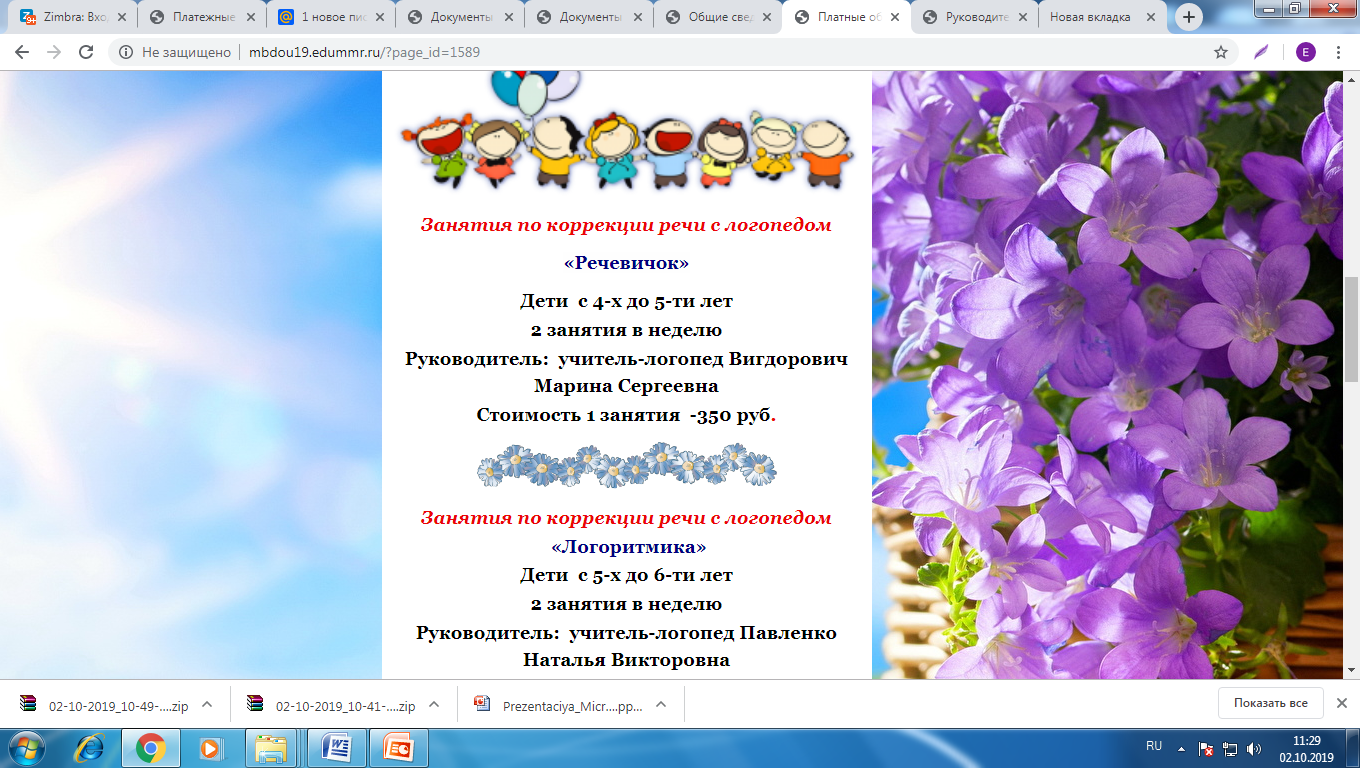 Копии документа  об установлении размера платы, взимаемой с родителей (законных представителей) за присмотр и уход за детьми, осваивающими образовательные программы дошкольного образования
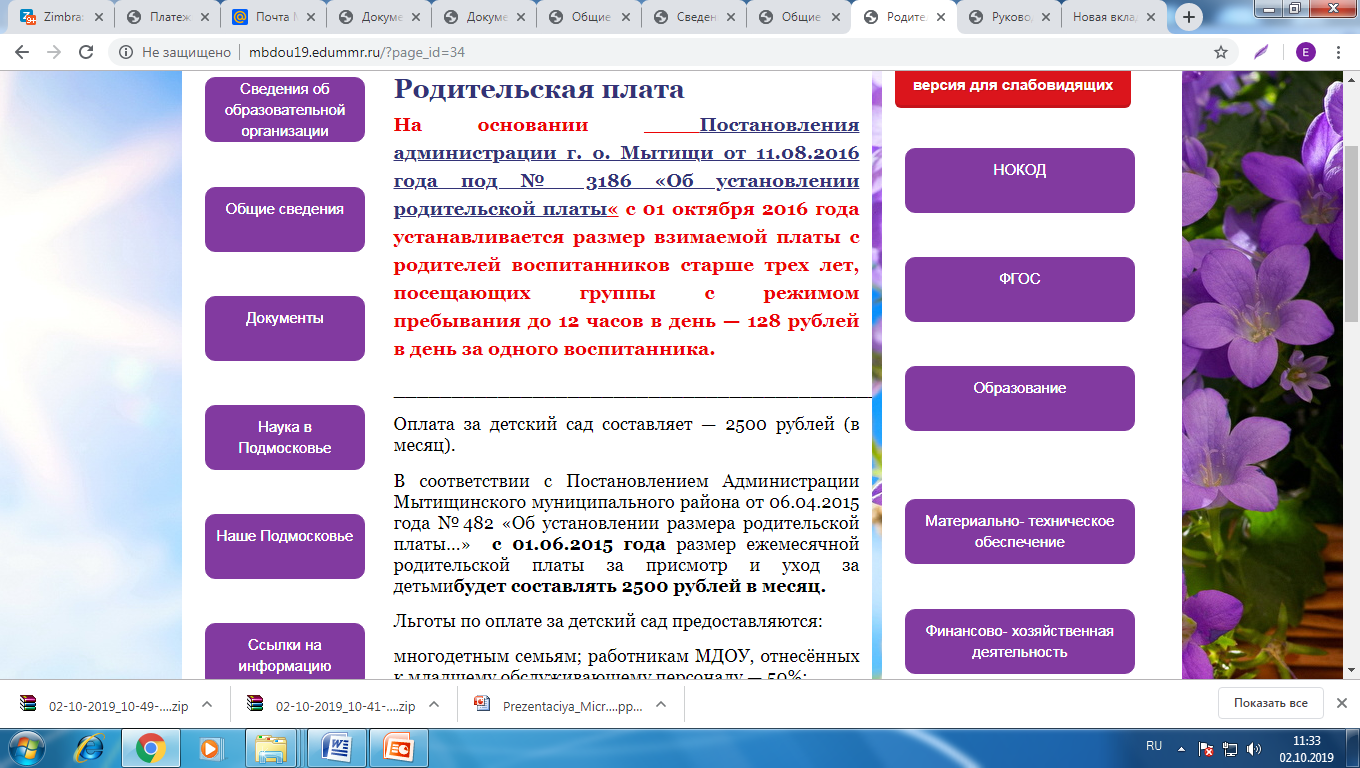 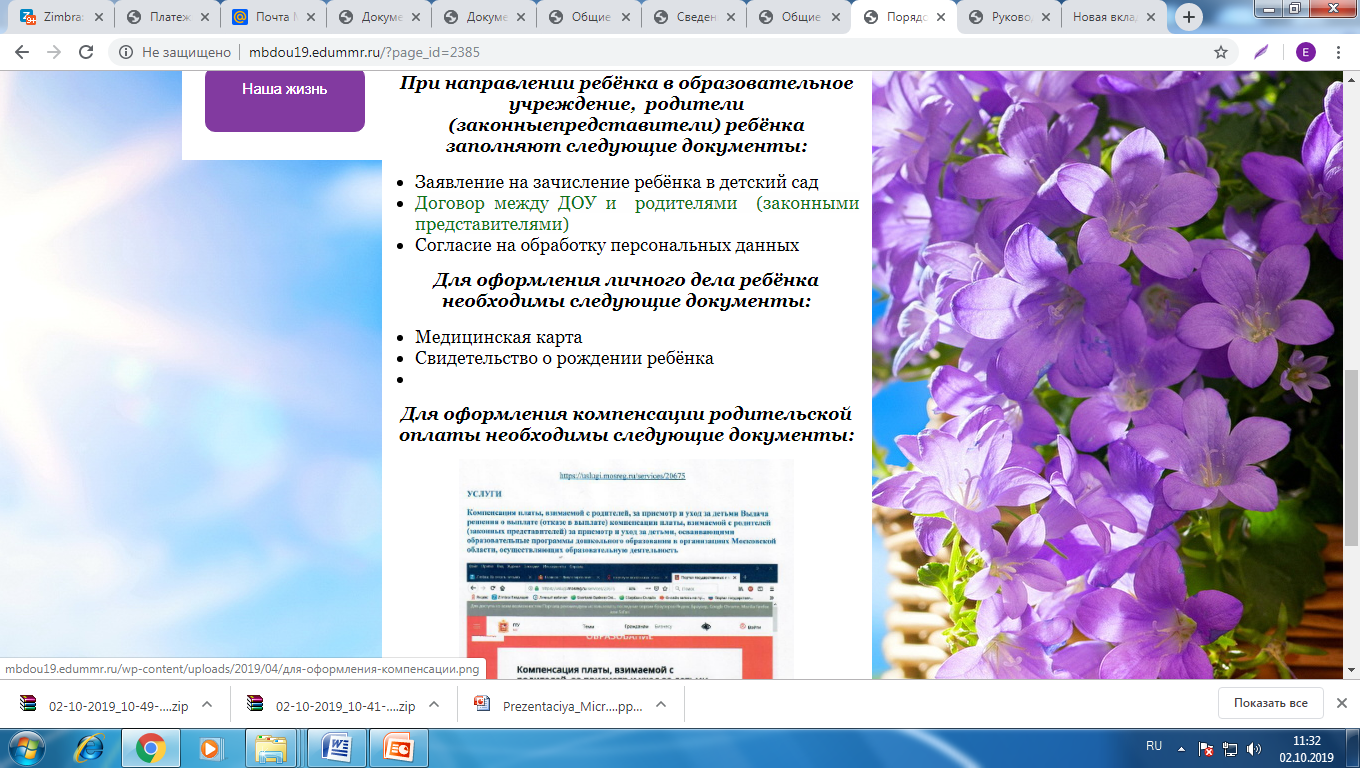 Информация о предписаниях органов, осуществляющих государственный контроль (надзор) в сфере образования
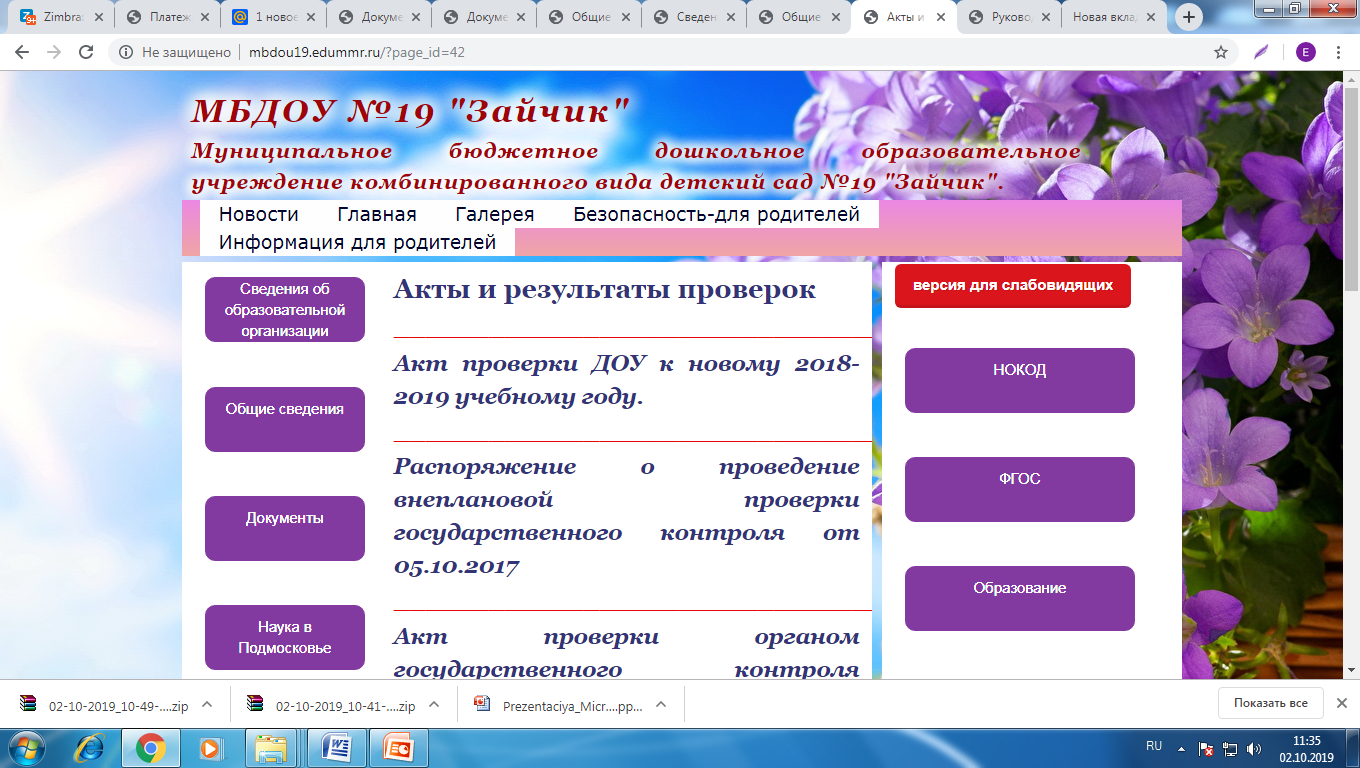 Комфортность условий образовательной деятельности - наличие комфортной зоны отдыха, оборудованной соответствующей мебелью; - наличие и понятность навигации внутри организации; - наличие и доступность санитарно-гигиенических помещений; - санитарное состояние помещений образовательной организации; - транспортная доступность (возможность доехать до образовательной организации на общественном транспорте, наличие парковки); - доступность записи на получение консультации (по телефону, на официальном сайте образовательной организации  в сети "Интернет", посредством Единого портала государственных и муниципальных услуг, при личном посещении организации); - иные параметры комфортных условий, установленные ведомственным актом уполномоченного федерального органа исполнительной власти
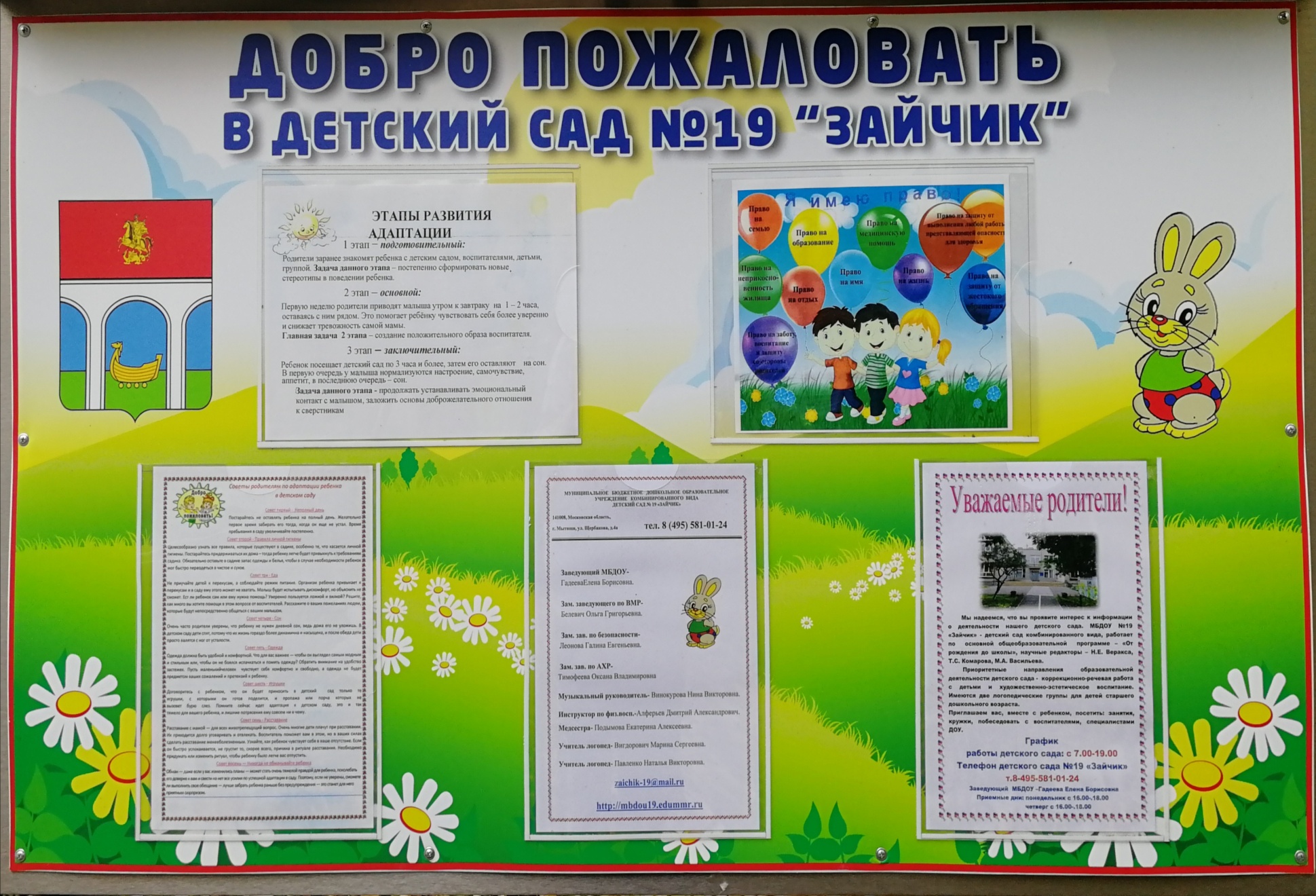 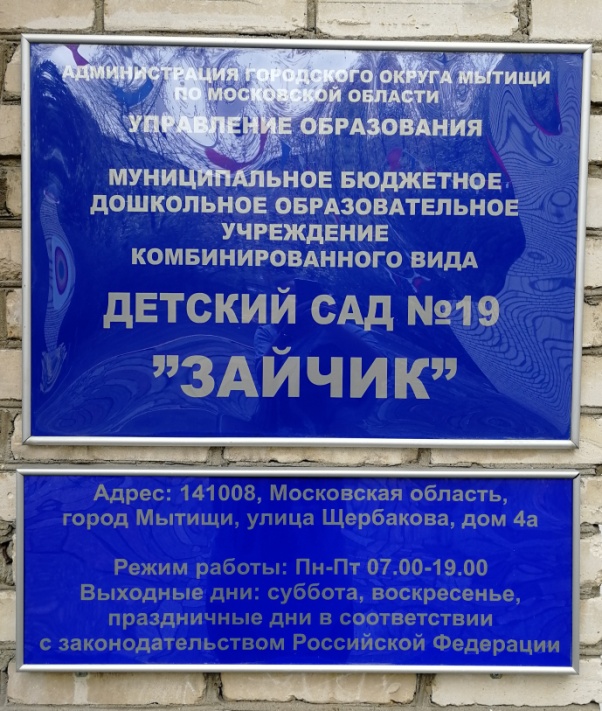 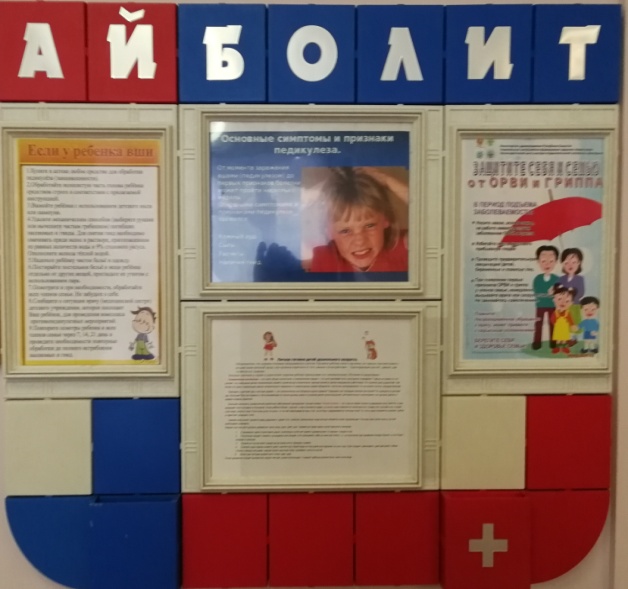 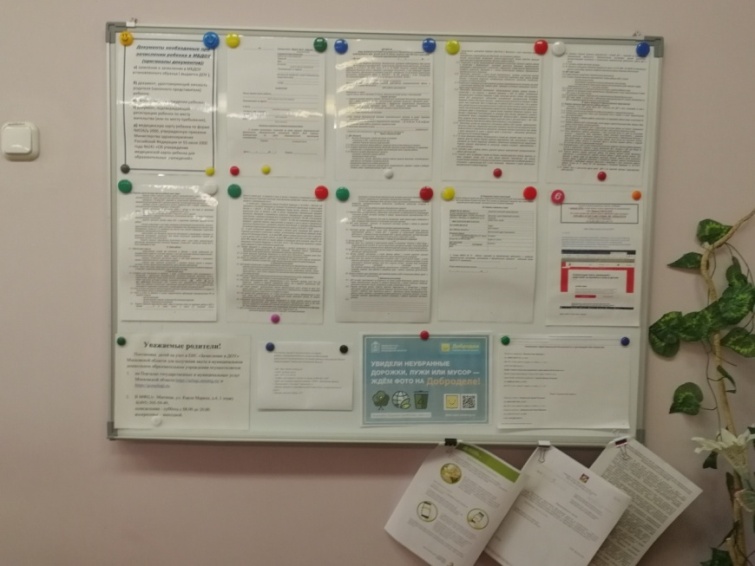 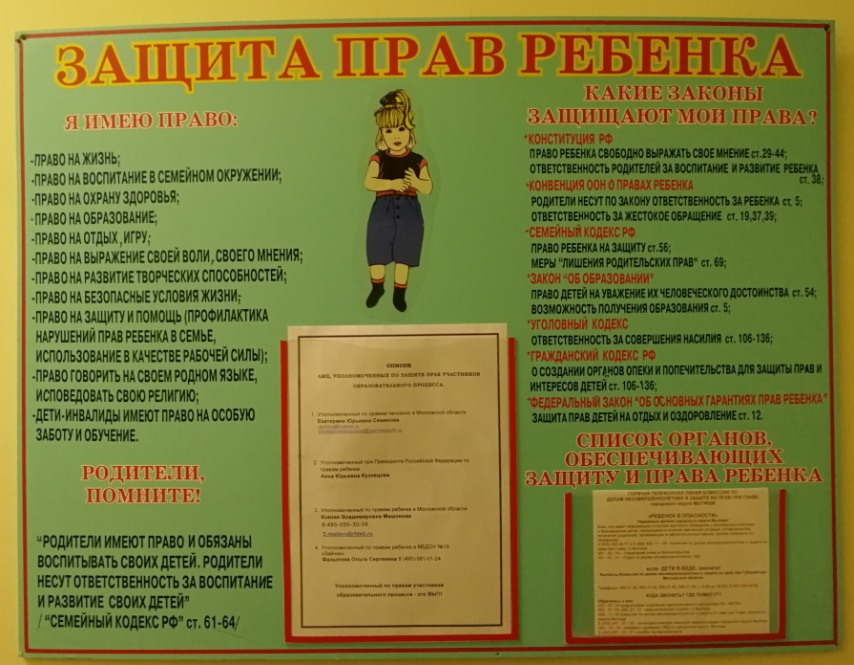 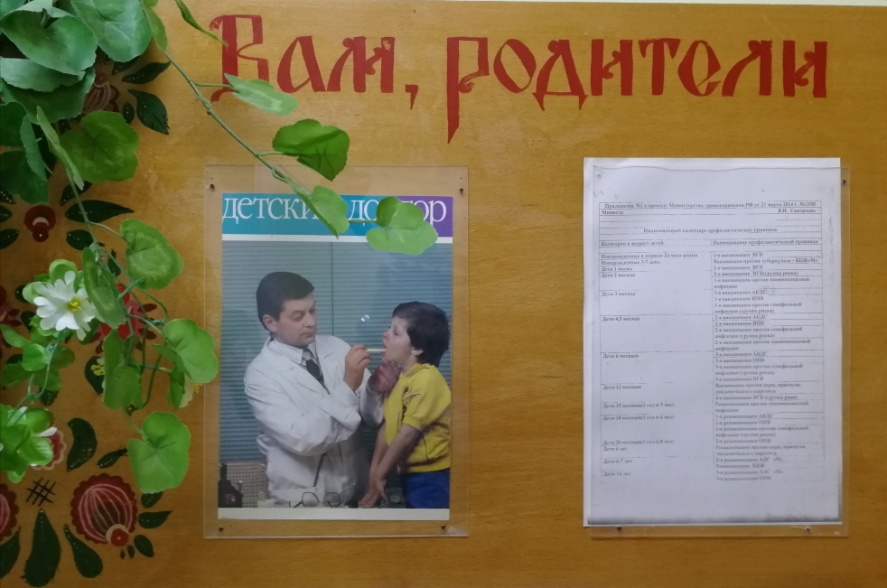 Методическая работа
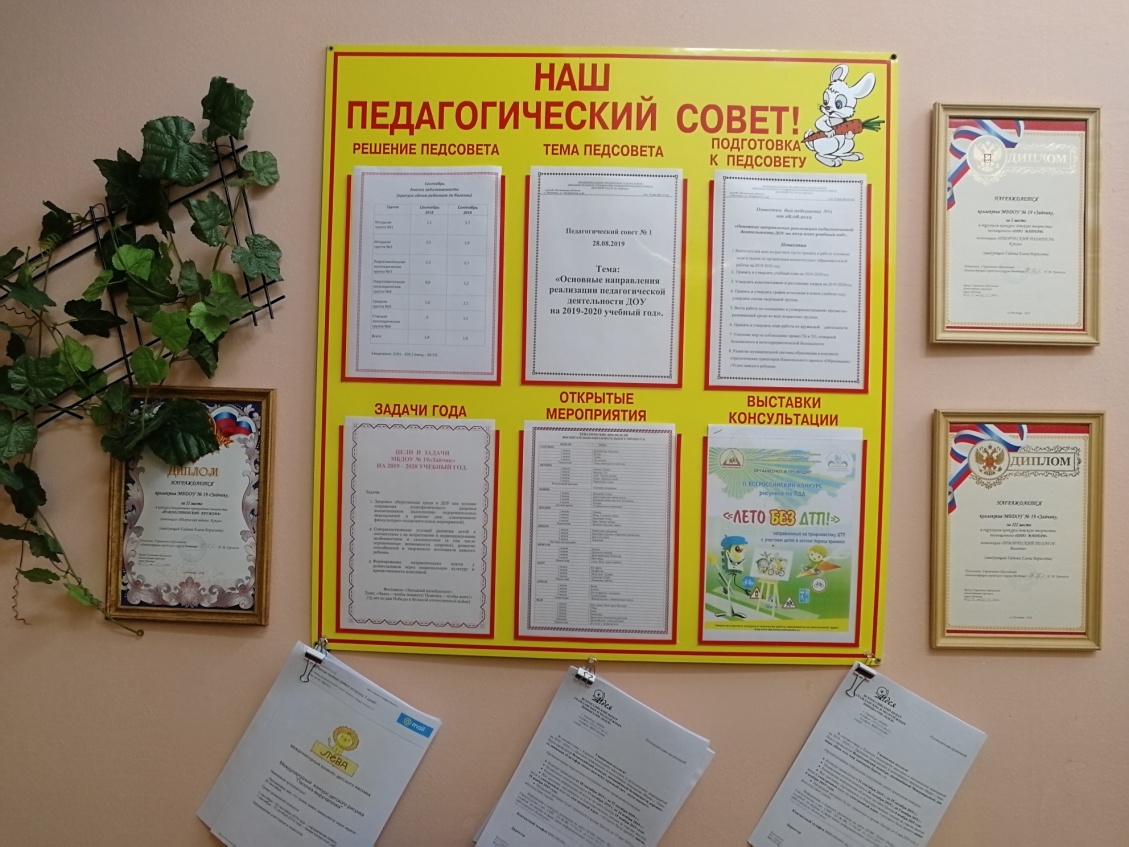 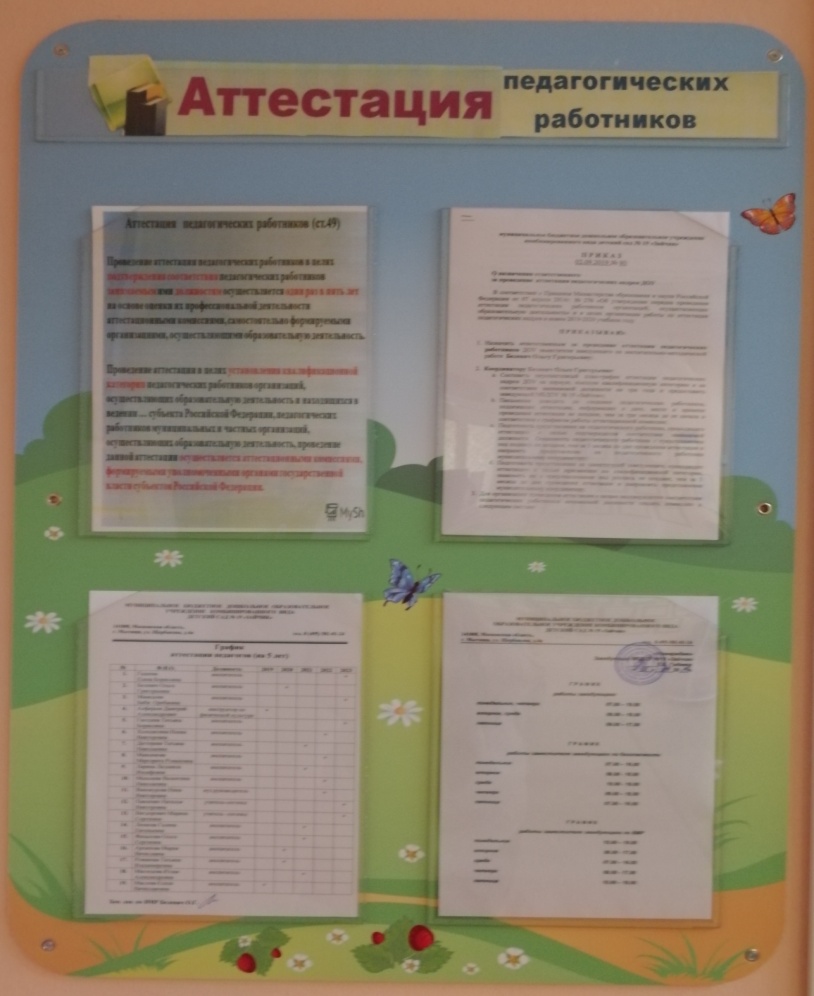 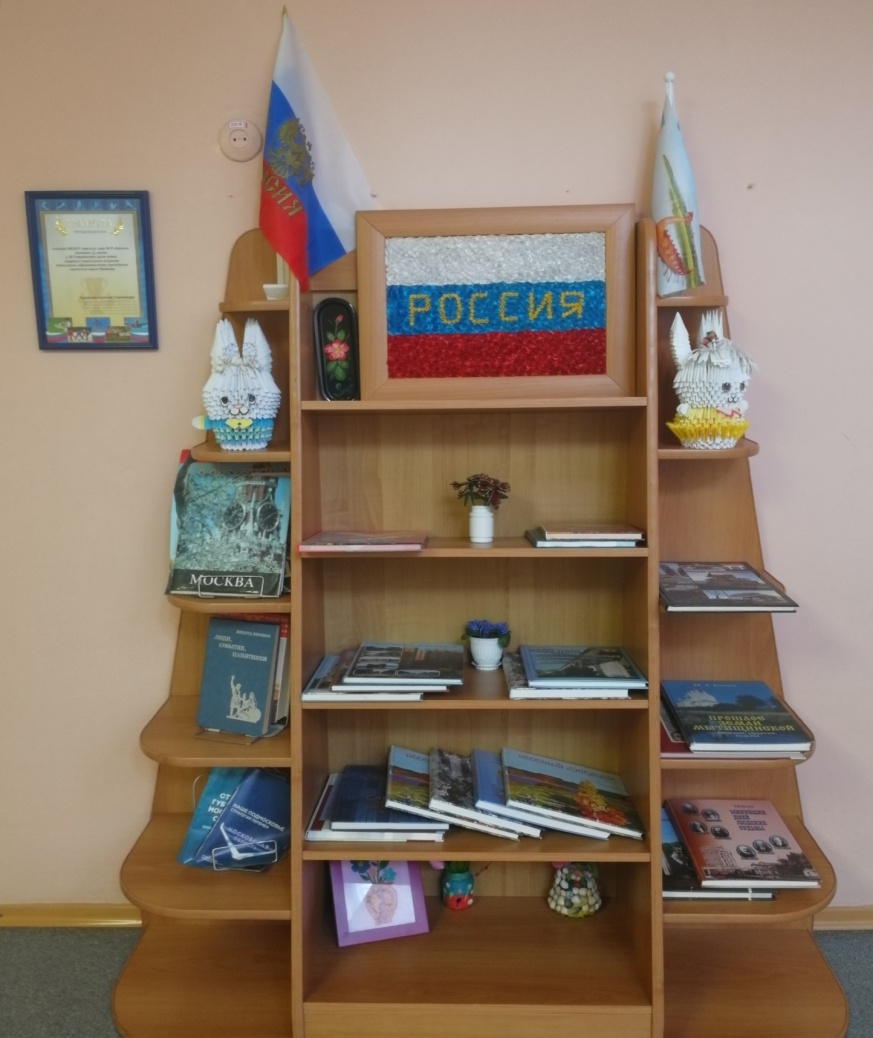 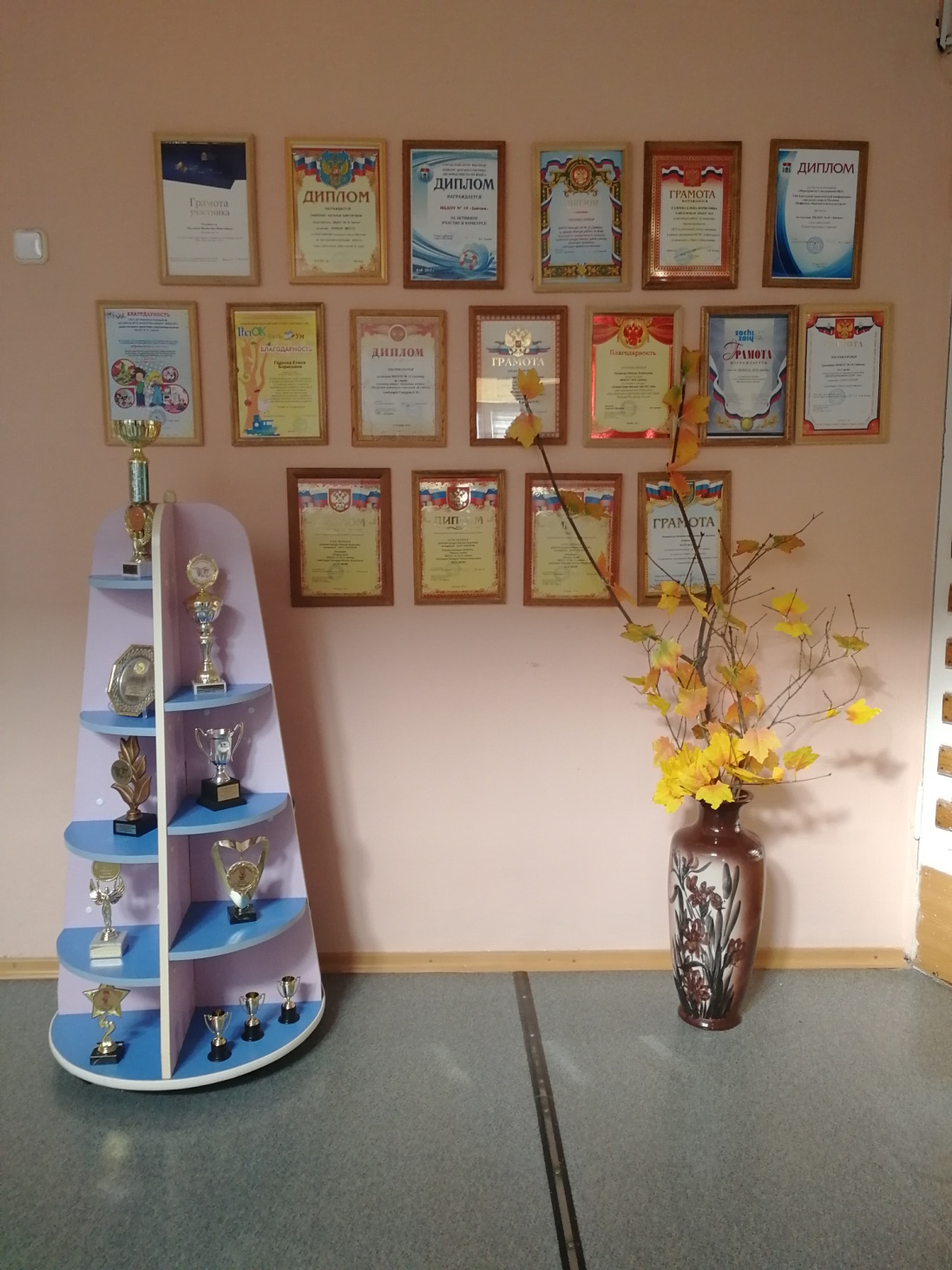 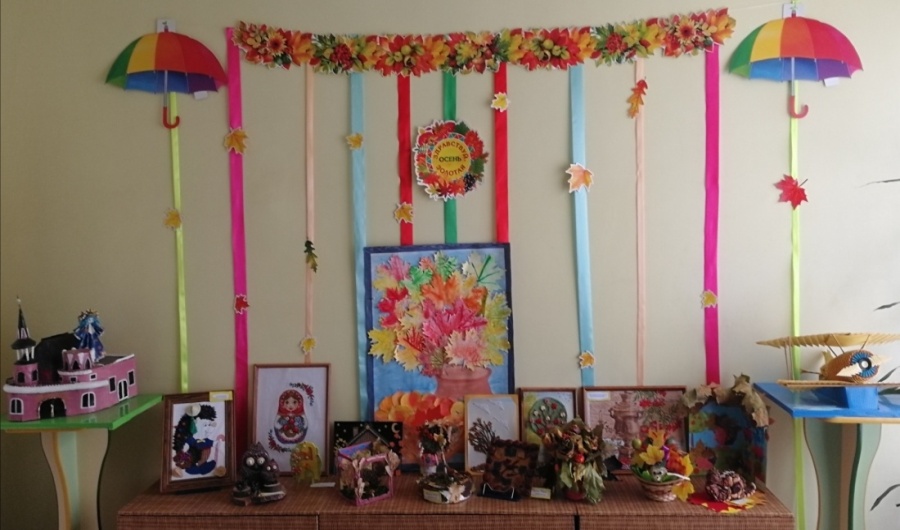 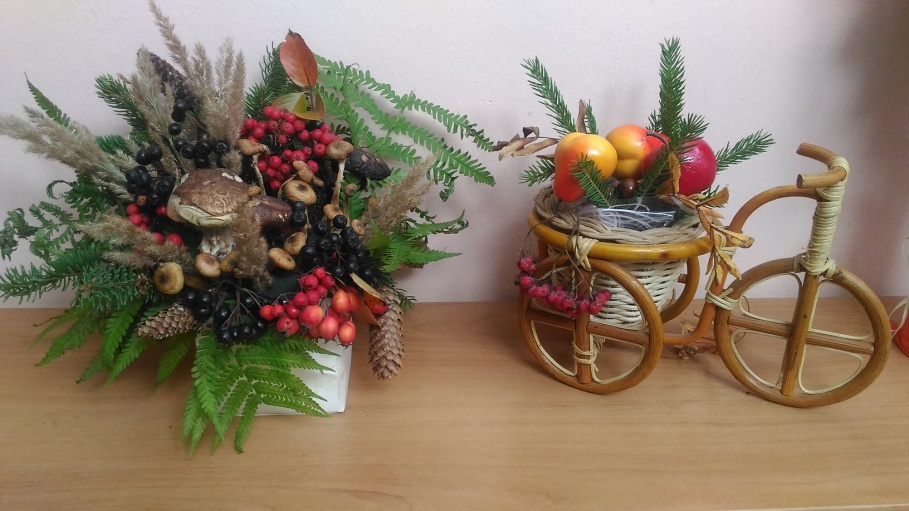 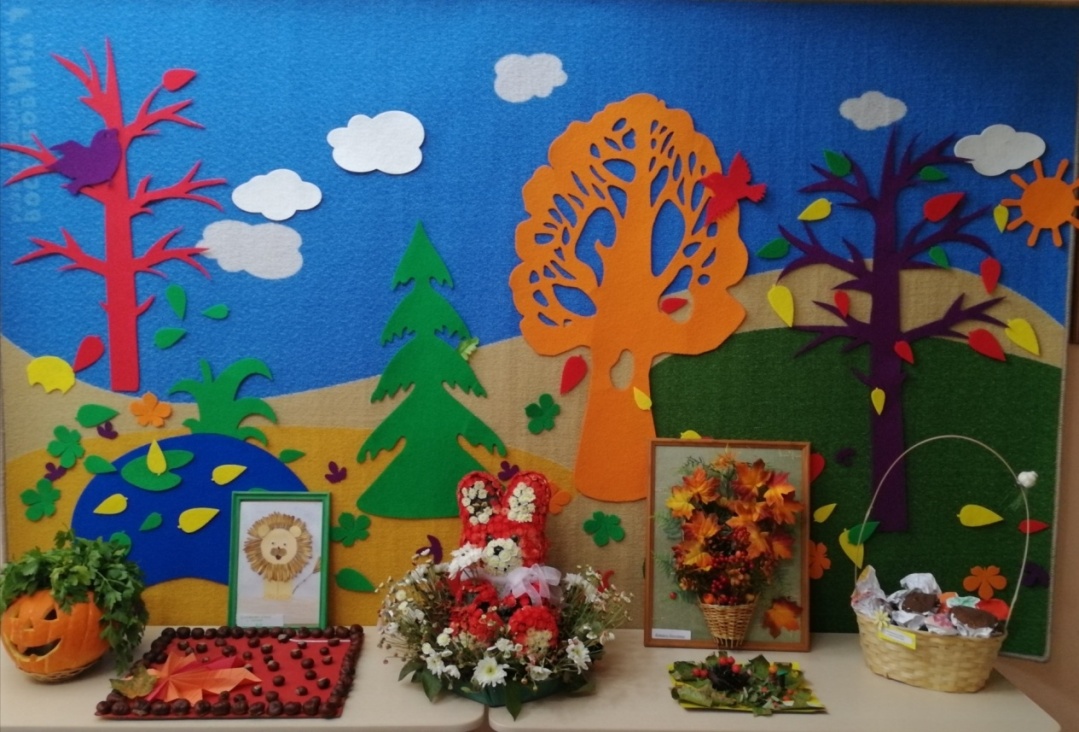 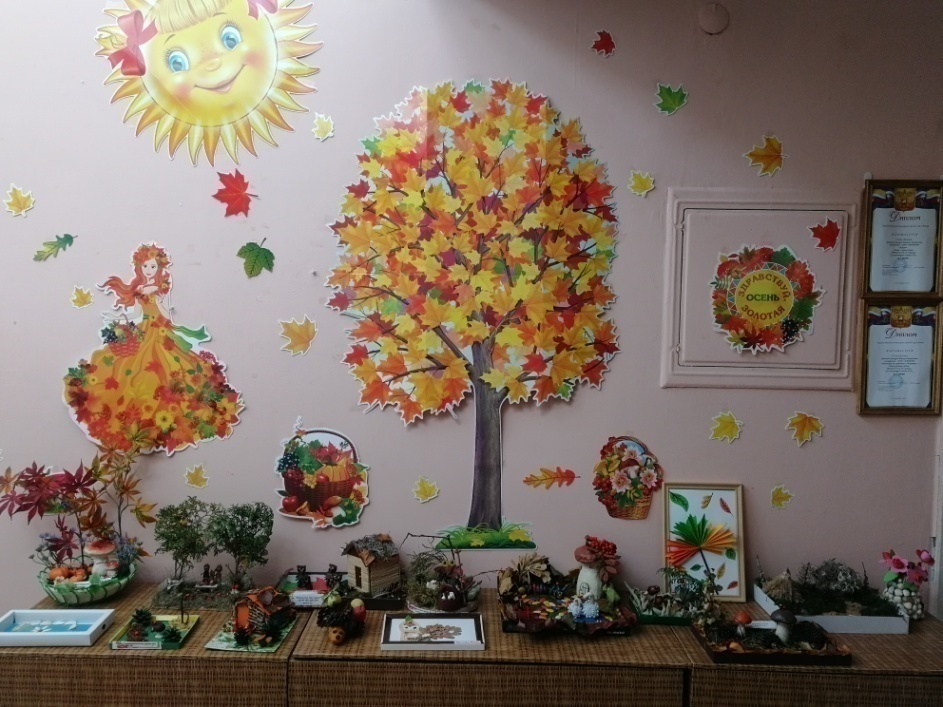 Наш профсоюз
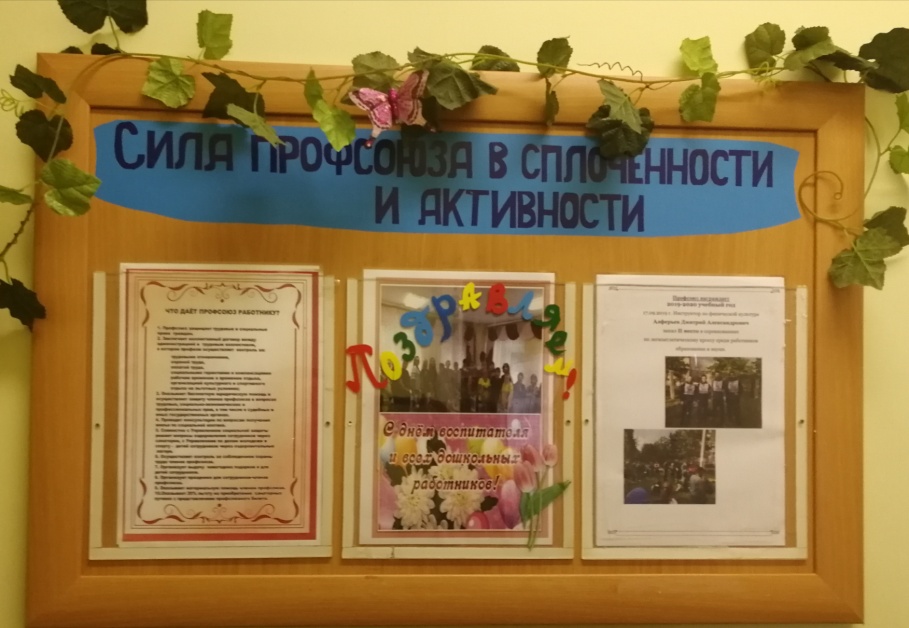 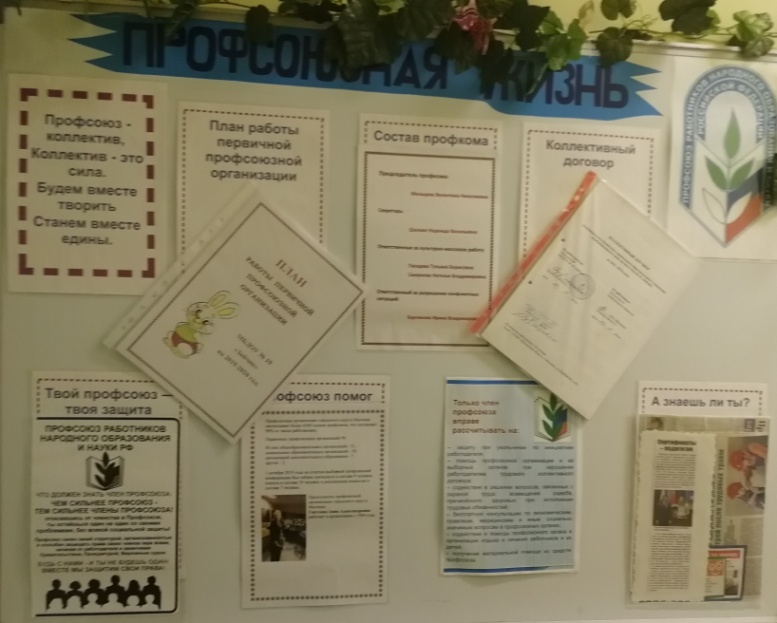 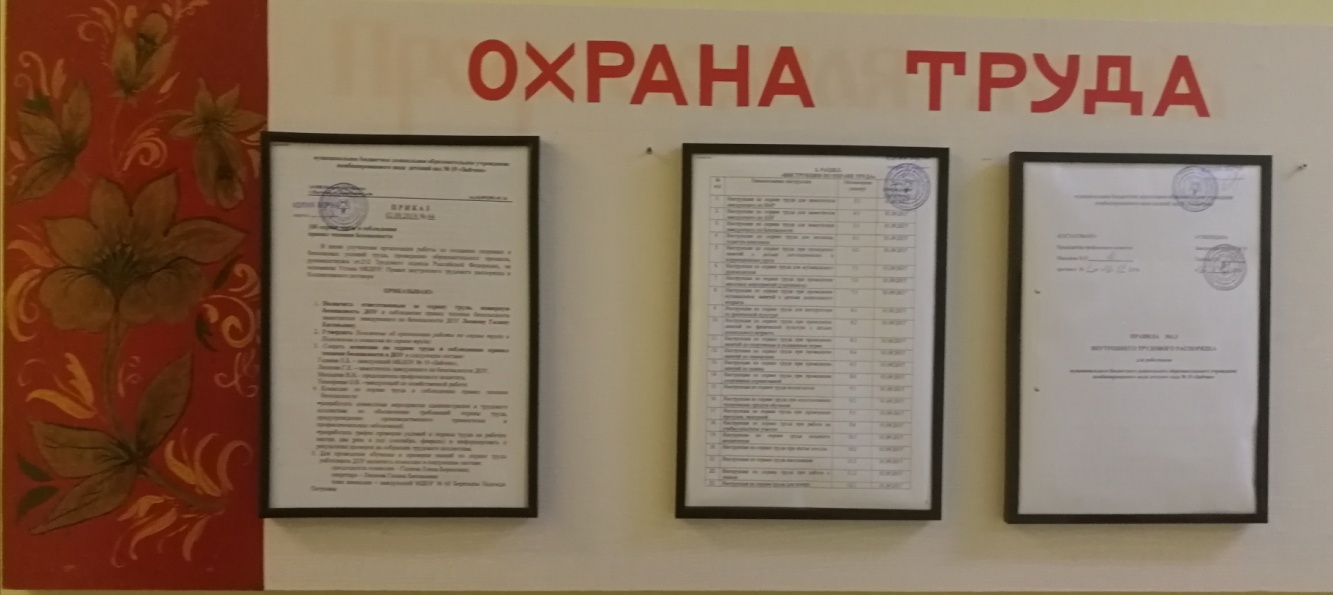 Основы  Безопасности  Жизнедеятельности
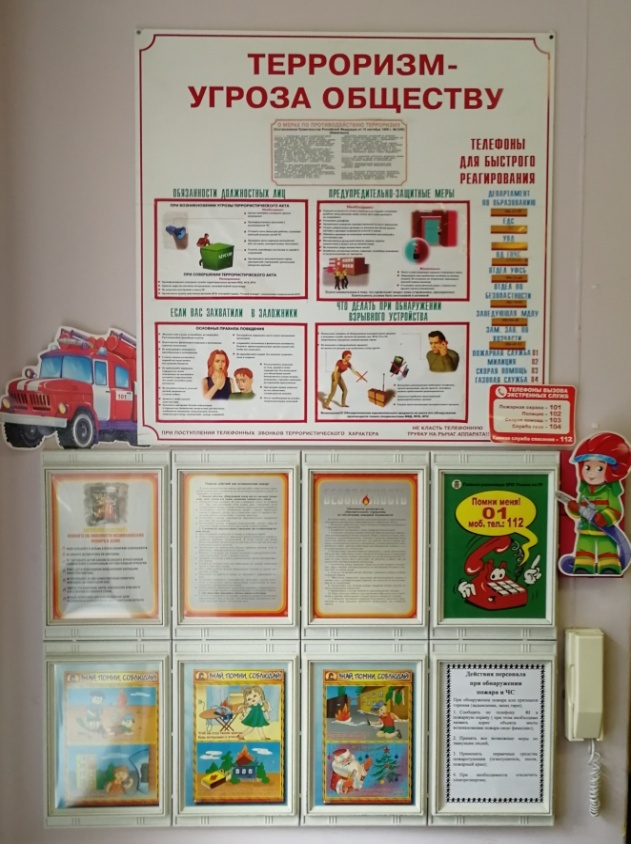 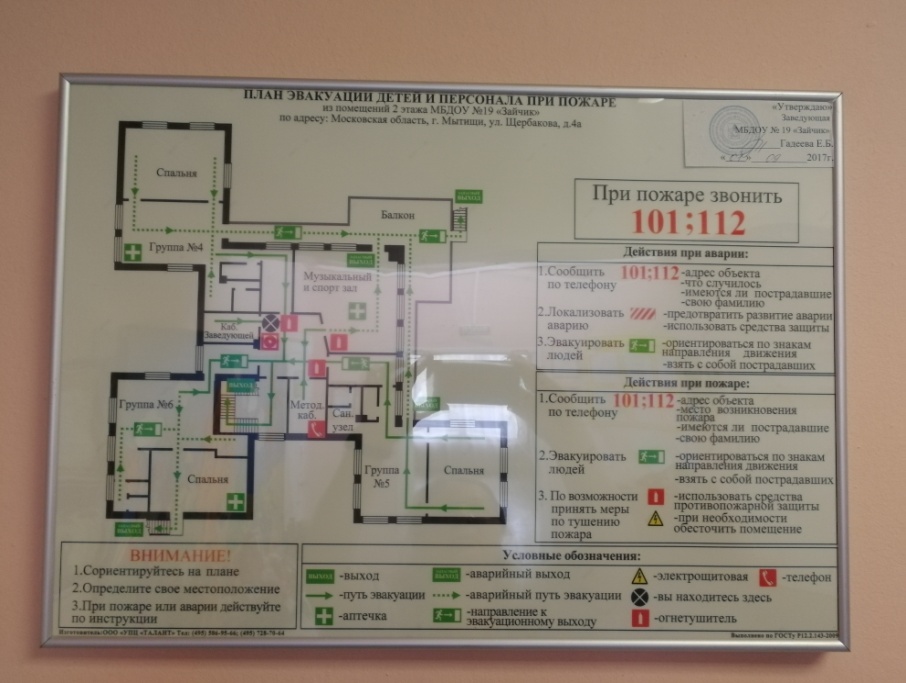 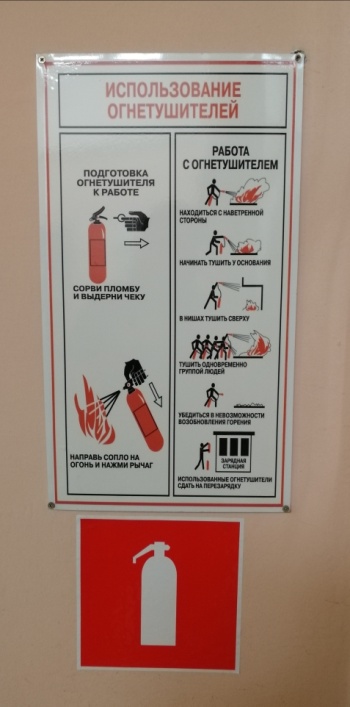 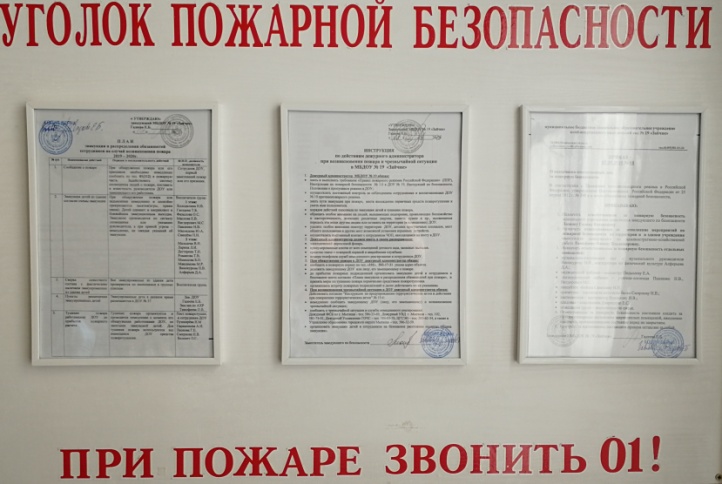 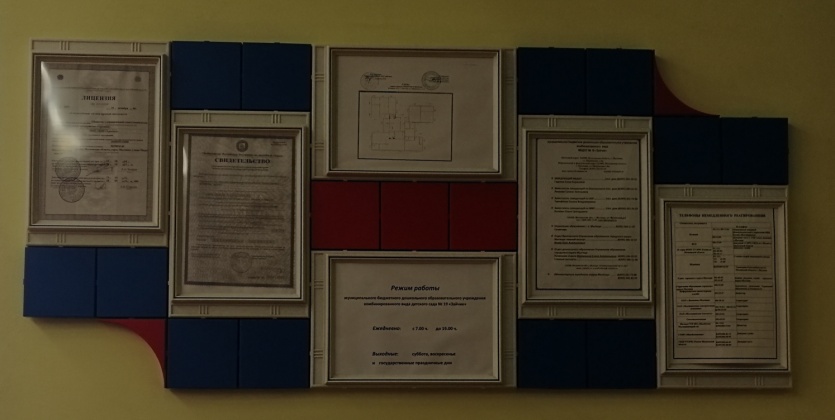 Групповые комнаты
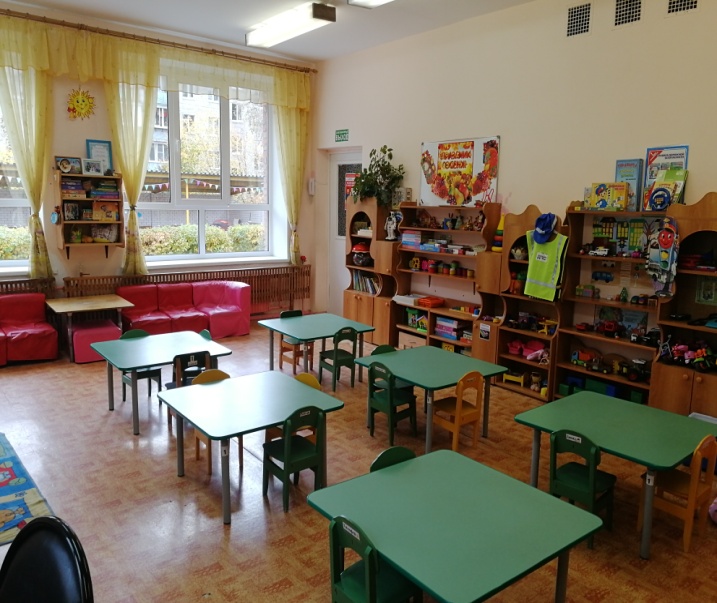 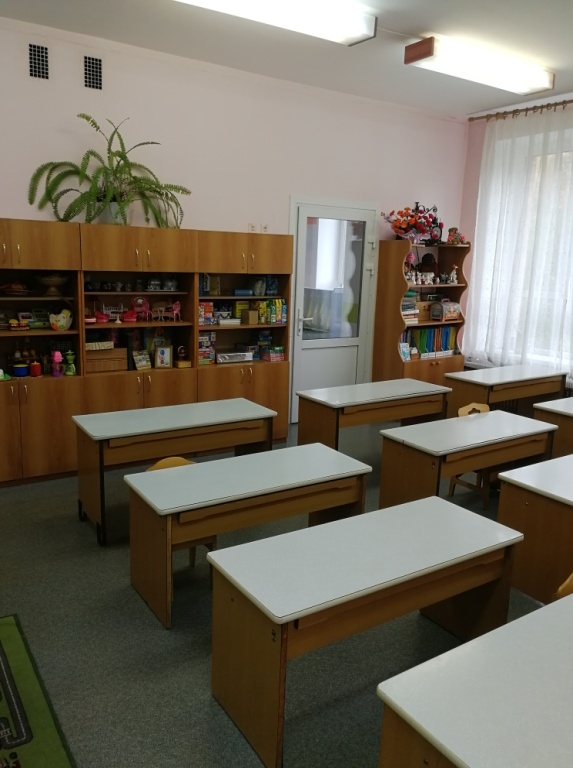 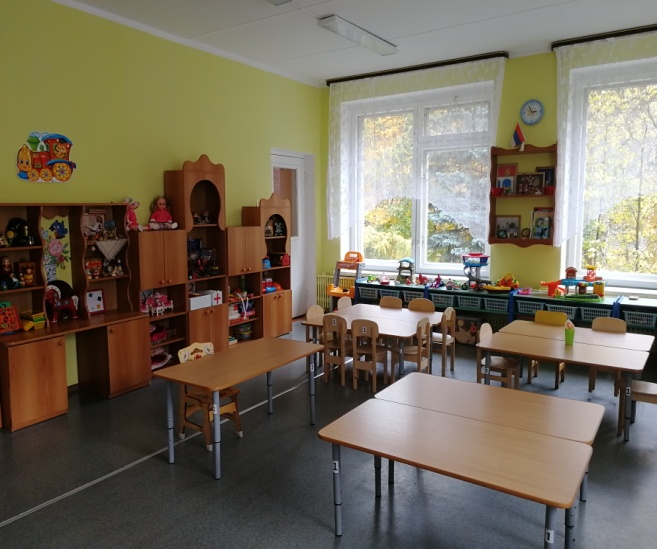 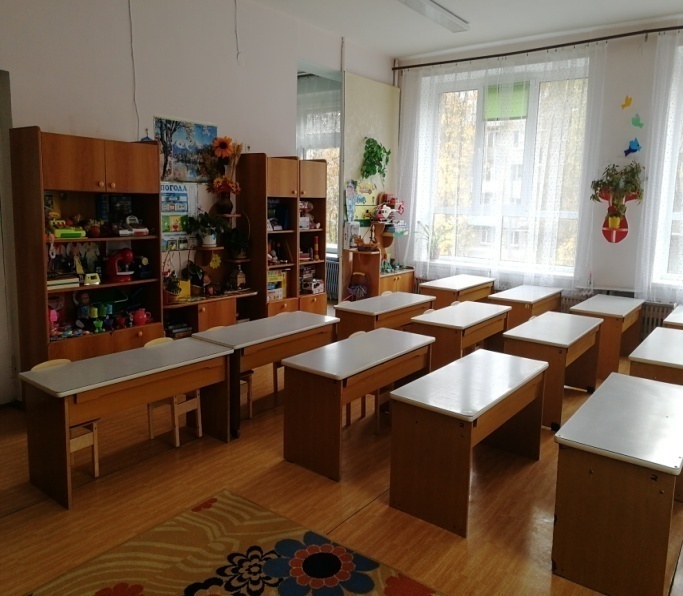 Групповая раздевальная комната
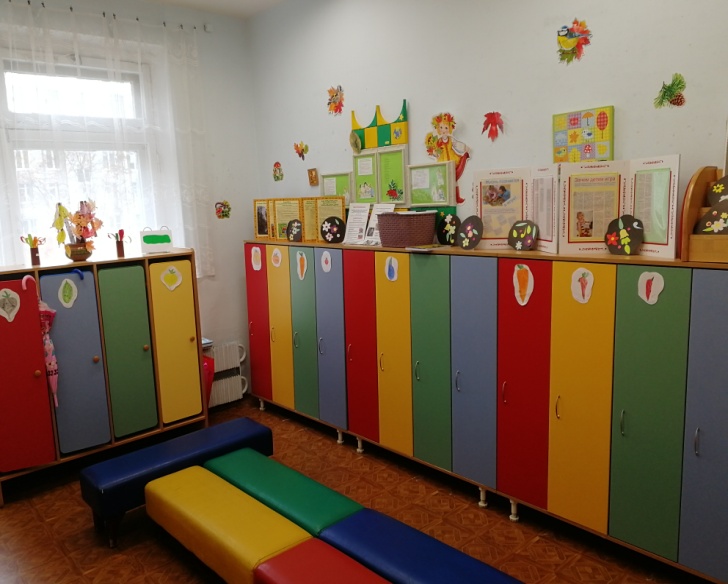 Туалетная комната
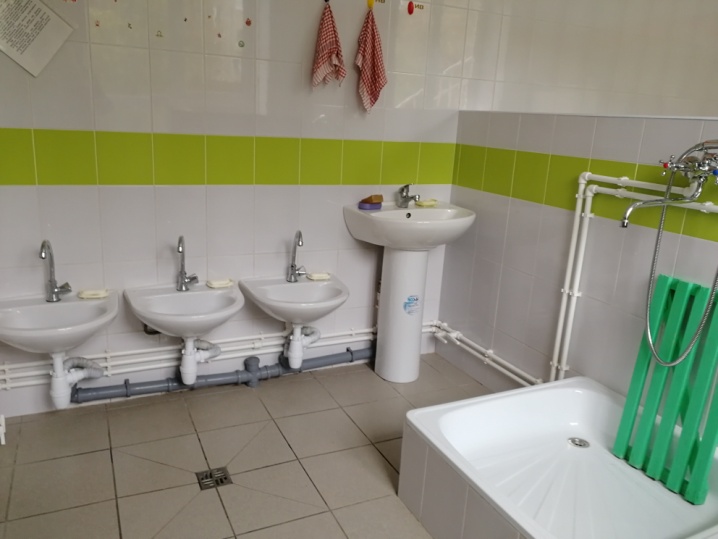 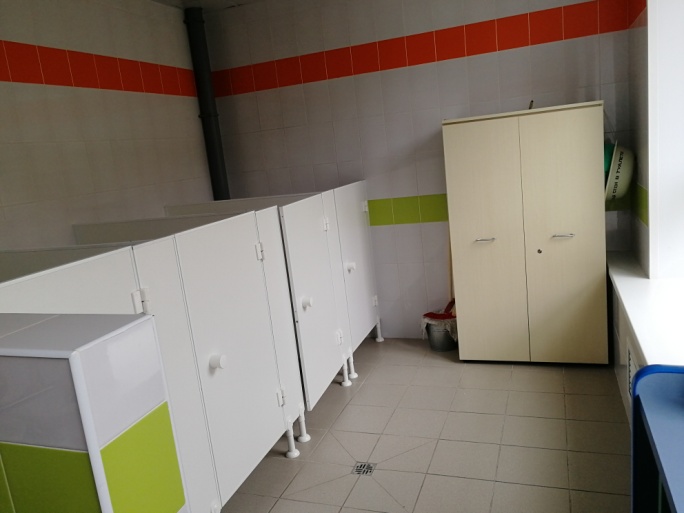 Групповые спальни
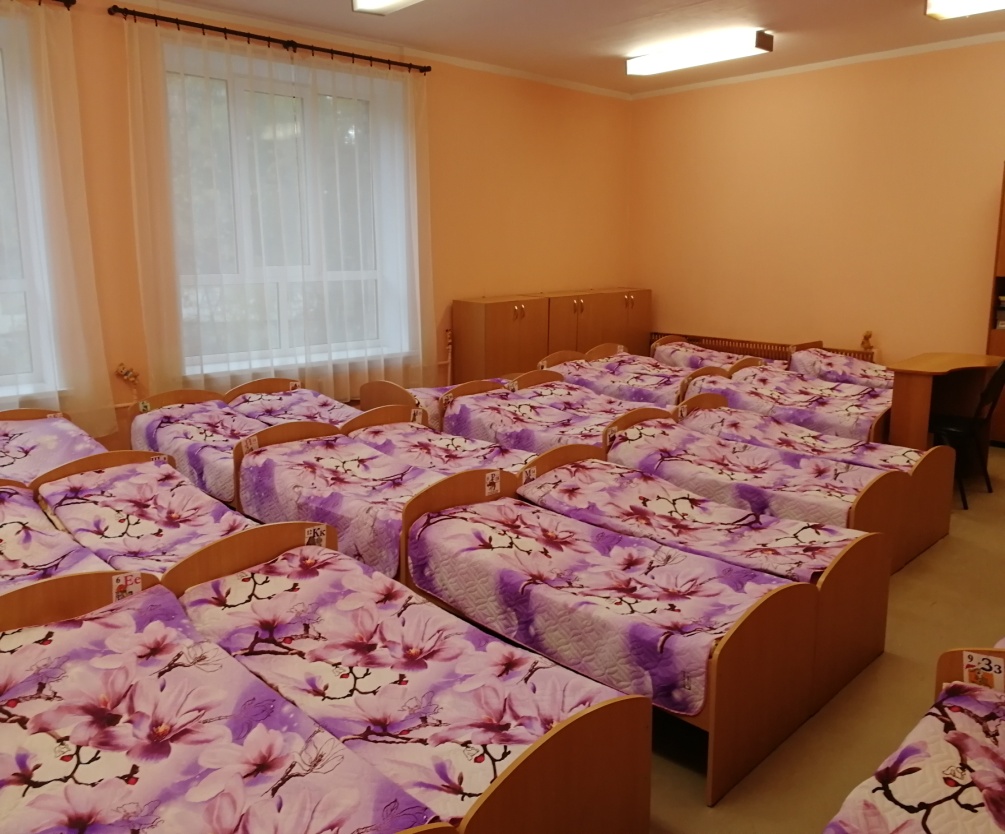 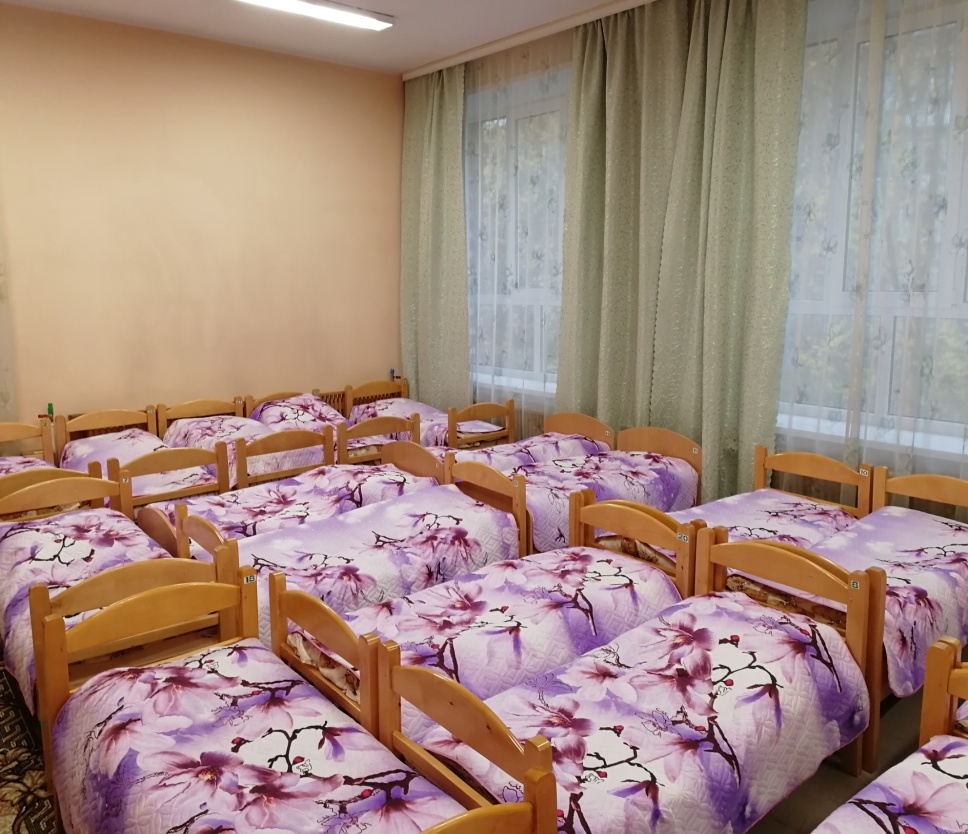 Музыкально-физкультурный зал
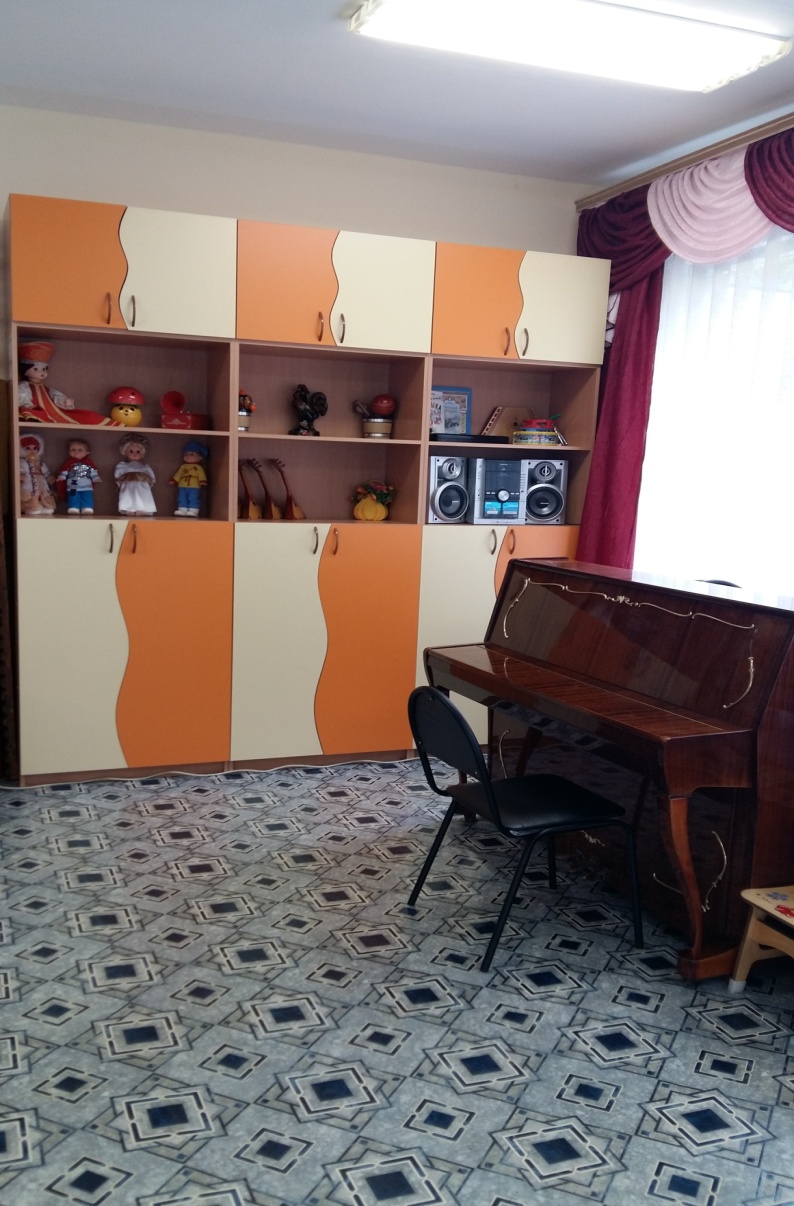 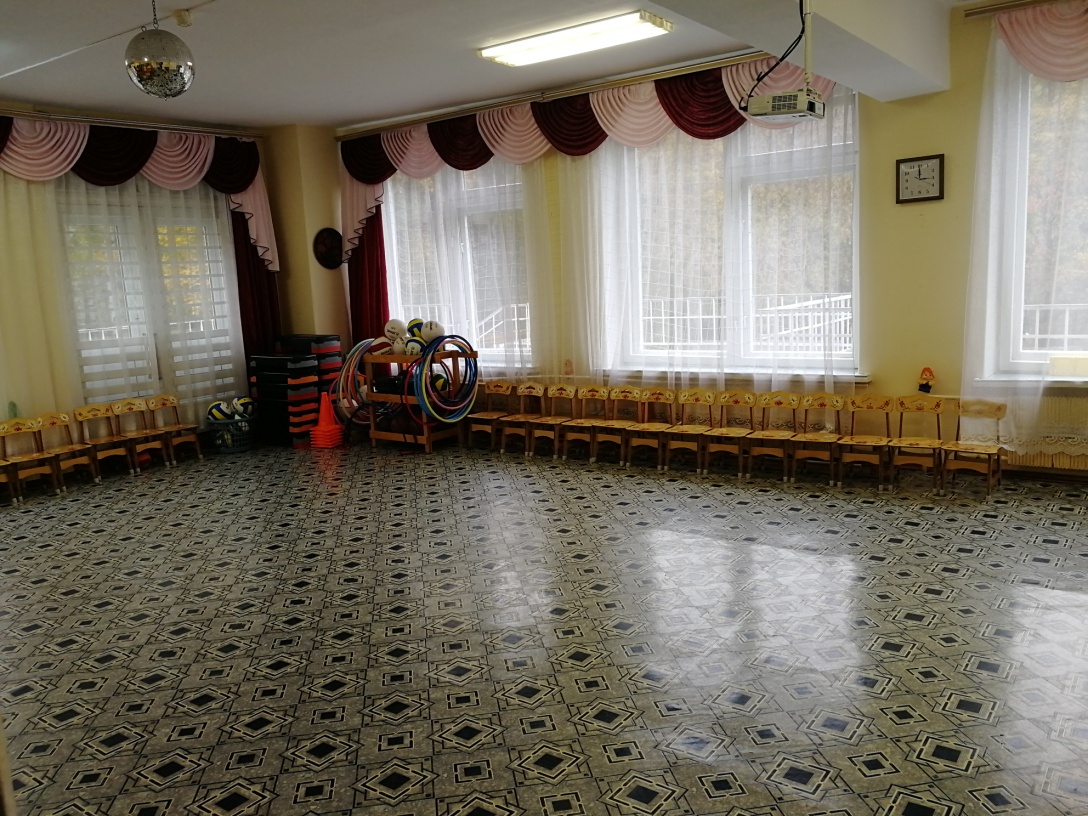 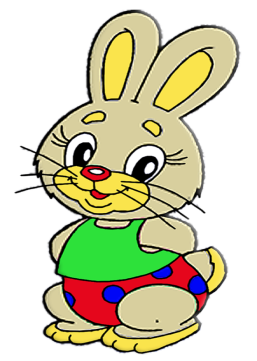 Комфортные  условия ожидания
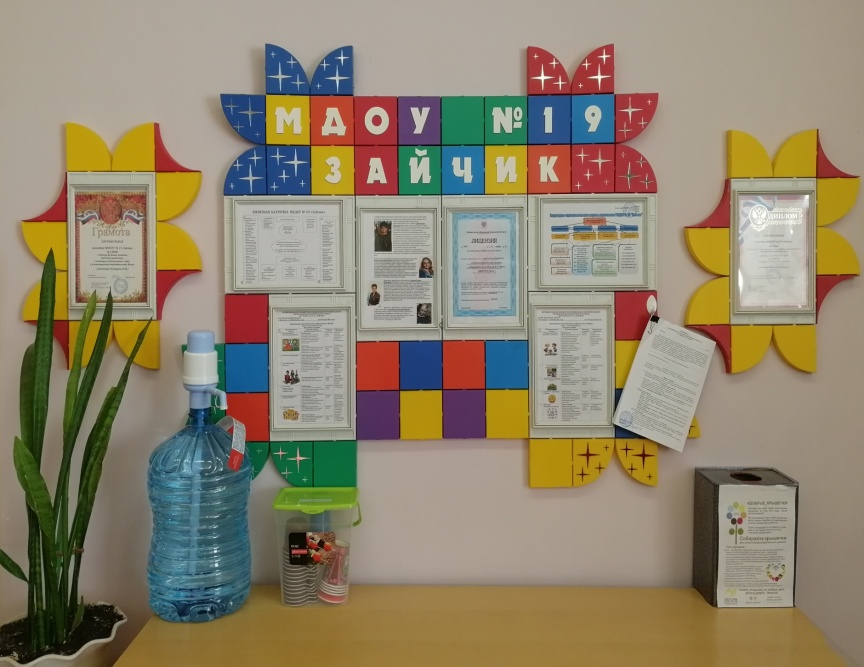 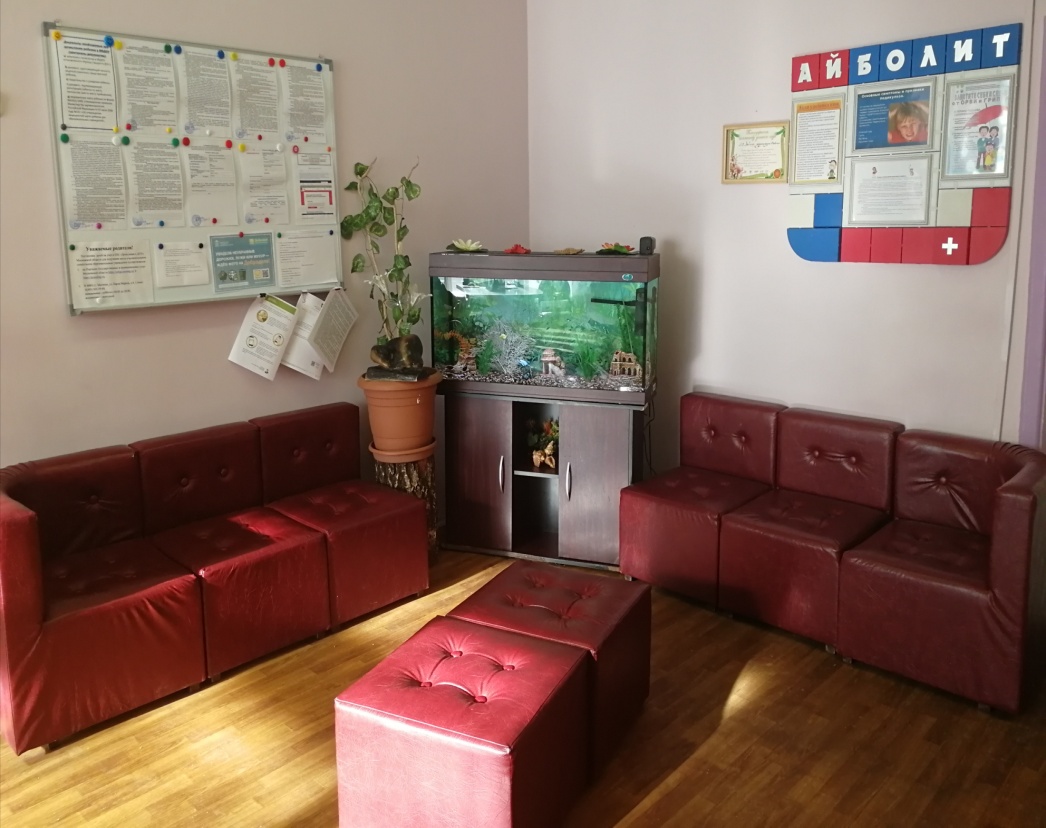 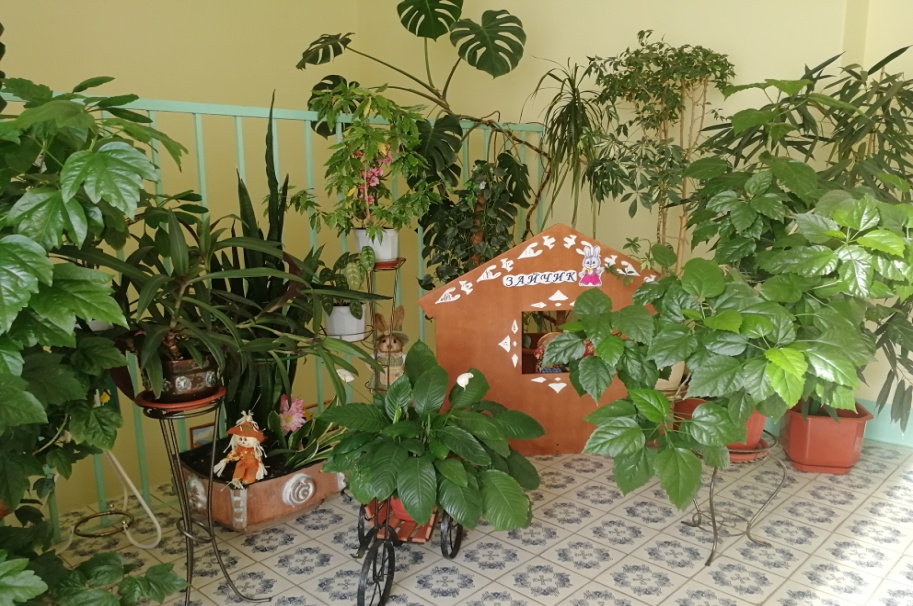